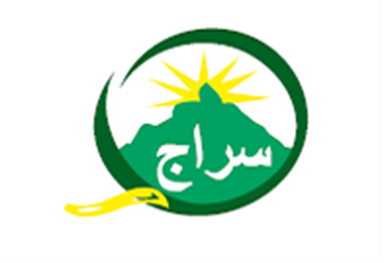 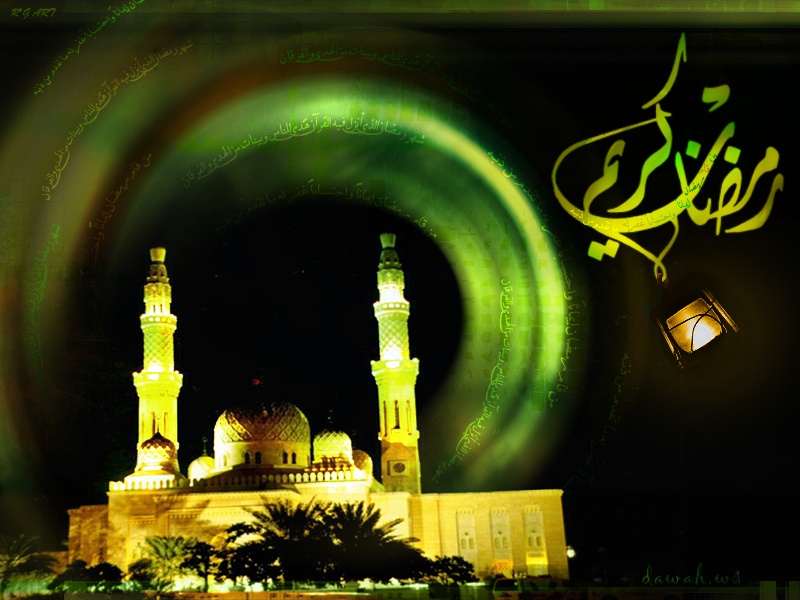 أسرار العتق من النار
جمعية سراج للأعمال الاجتماعية
فرع الدار البيضاء
21 رمضان 1435 موافق 19 يوليوز 2014
نعمة بلوغك شهر رمضان
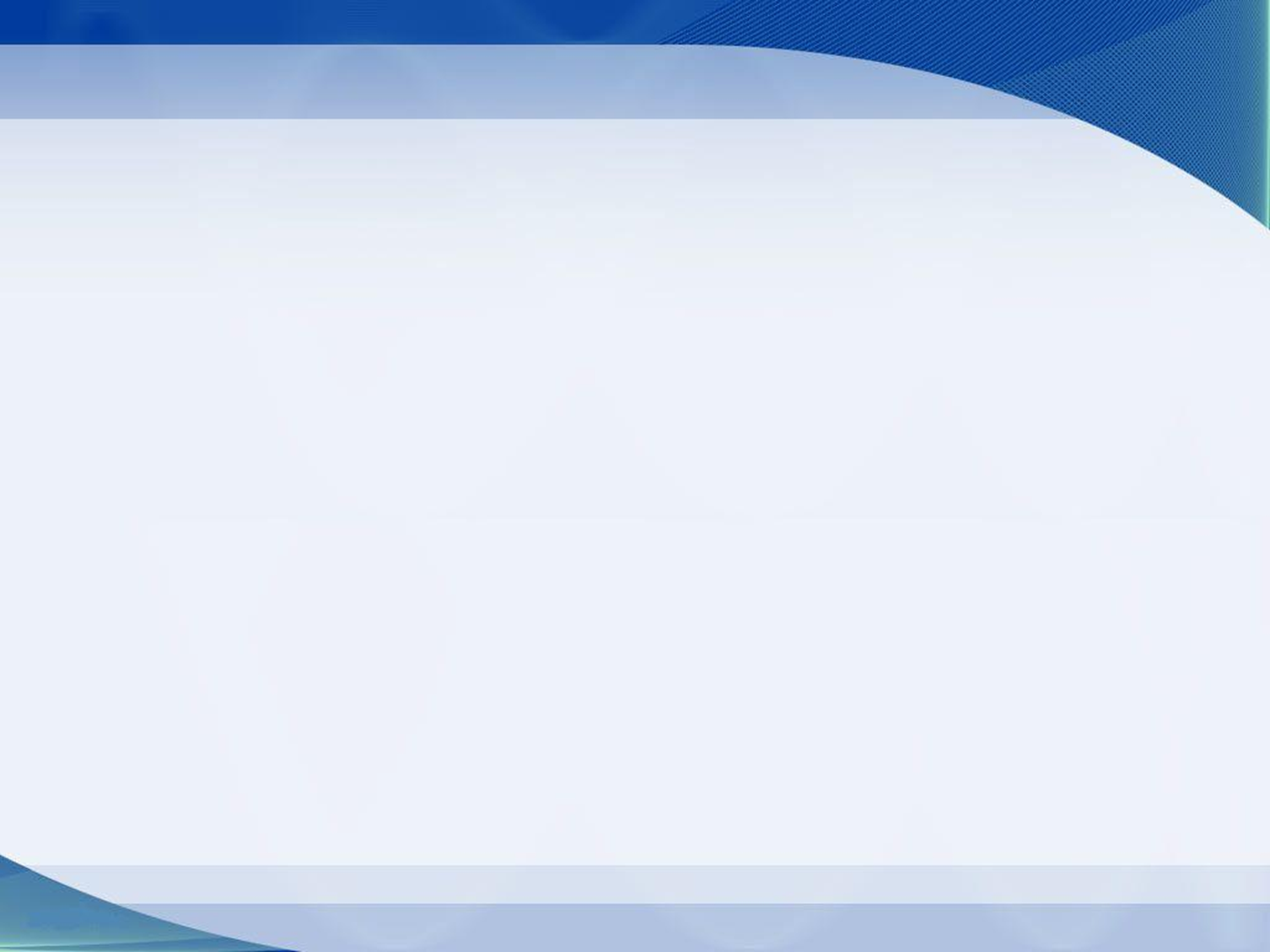 روى ابن ماجة بسند صحيح عن طلحة بن عبيد الله : أن رجلين قدما على رسول الله صلى الله عليه و سلم و كان إسلامهما جميعا، فكان أحدهما أشد اجتهادا من الآخر، فغزا المجتهد منهما فاستشهد، ثم مكث الآخر بعده سنة ثم توفي قال طلحة : فرأيت في المنام بينا أنا عند باب الجنة إذ أنا بهما، فخرج خارج من الجنة فأذن للذي توفي الآخر منهما، ثم خرج فأذن للذي استشهد، ثم رجع إلي فقال : ارجع فإنك لم يأن لك بعد، فأصبح يحدث به الناس، فعجبوا لذلك، فبلغ ذلك رسول الله صلى الله عليه و سلم فقال : من أي ذلك تعجبون ؟ فقالوا : يا رسول الله هذا كان أشد الرجلين اجتهادا ثم استشهد، و دخل هذا الآخر الجنة قبله، فقال صلى الله عليه و سلم : أليس قد مكث هذا بعده سنة ؟ قالوا بلى ، قال : و أدرك رمضان فصام و صلى كذا و كذا من سجدة في السنة ؟ قالوا بلى قال : فما بينهما أبعد مما بين السماء و الأرض.
- الإمام ابن حبان : ذكر البيان بأن من طال عمره و حسن عمله قد يفوق الشهيد في سبيل الله.
رمضان شهر الفرقان
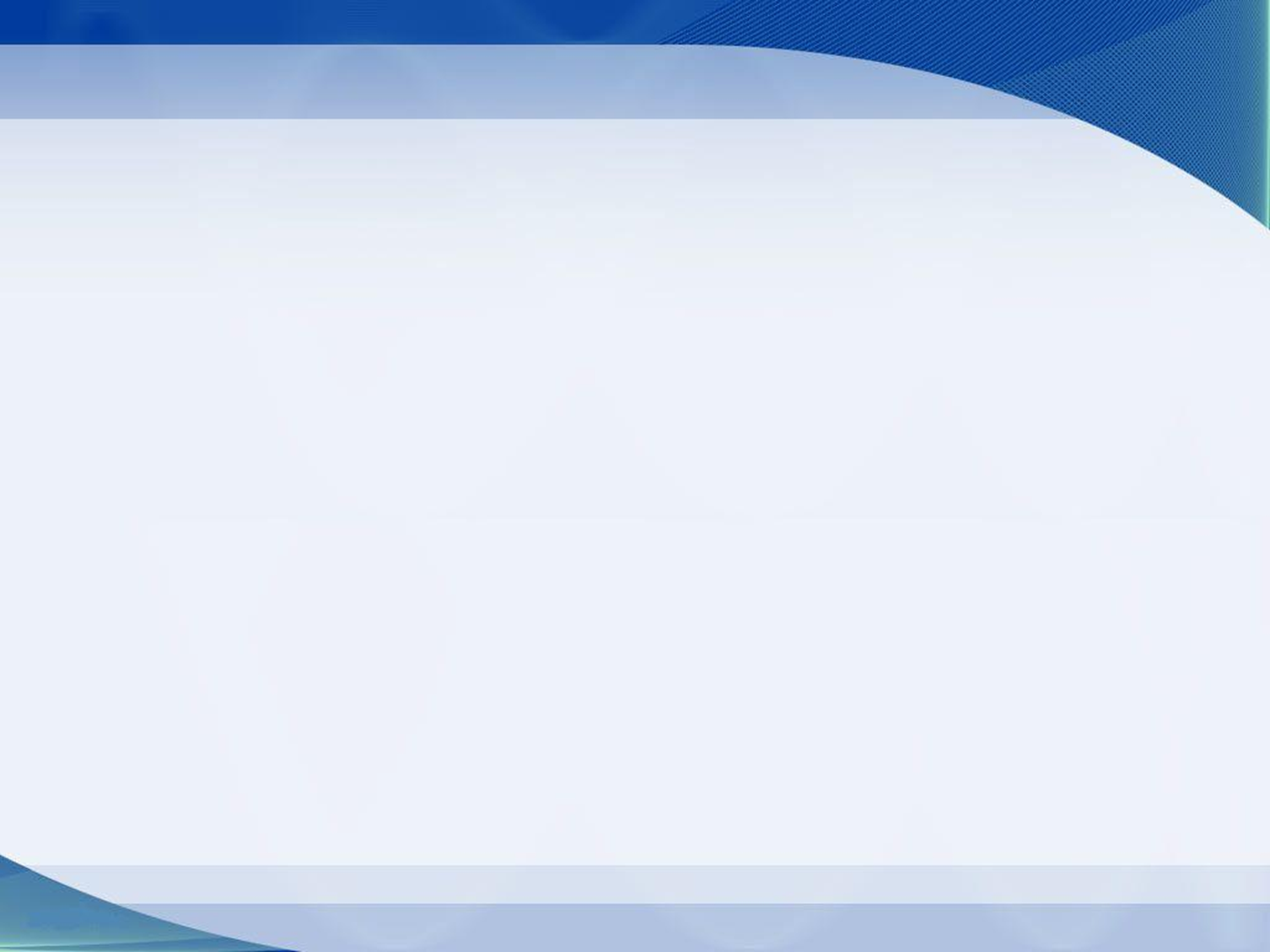 «إن كنتم آمنتم بالله و ما أنزلنا على عبدنا يوم الفرقان يوم التقى الجمعان» الانفال 41
«شهر رمضان الذي أنزل فيه القرآن هدى للناس و بينات من الهدى و الفرقان» البقرة 185
«يا أيها الذين آمنوا إن تتقوا لله يجعل لكم فرقانا و يكفر عنكم سيئاتكم و يغفر لكم      و الله ذو الفضل العظيم» الانفال 29
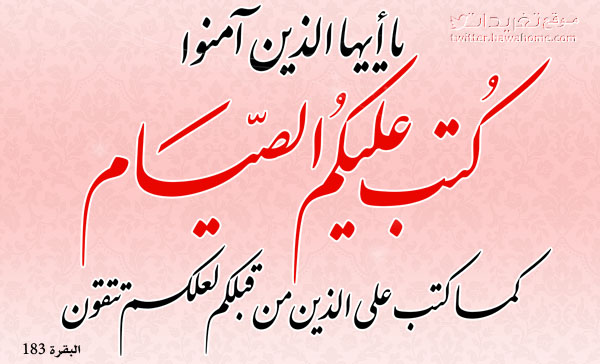 مشروع العتق من النار
و الفوز بالجنة
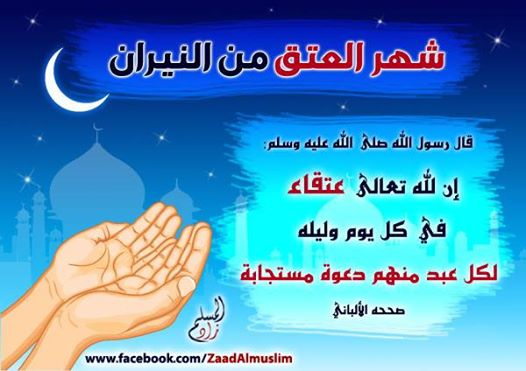 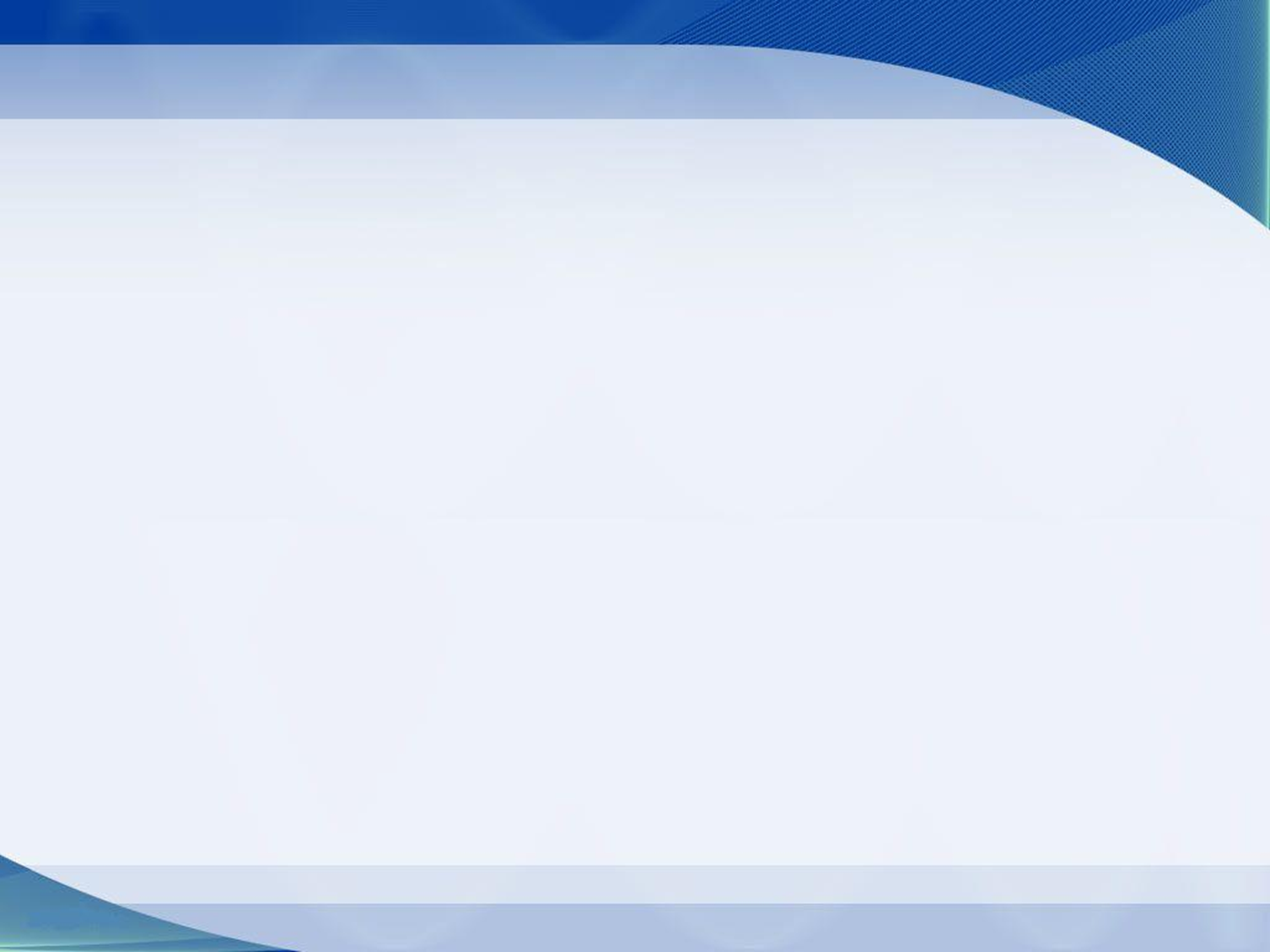 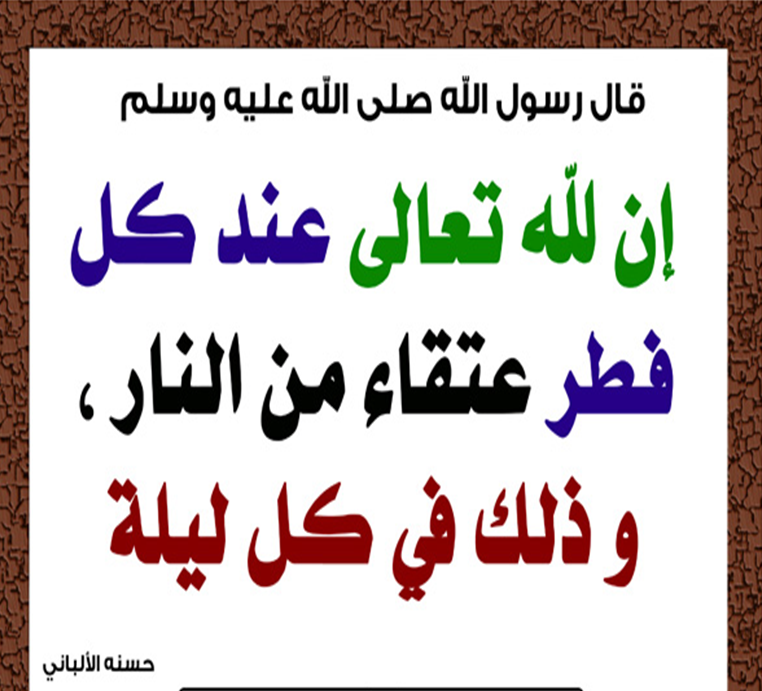 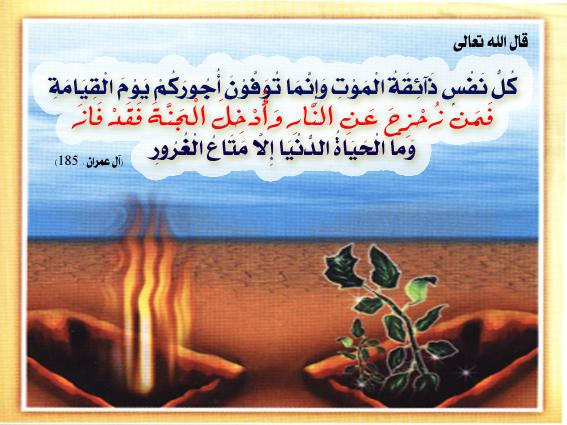 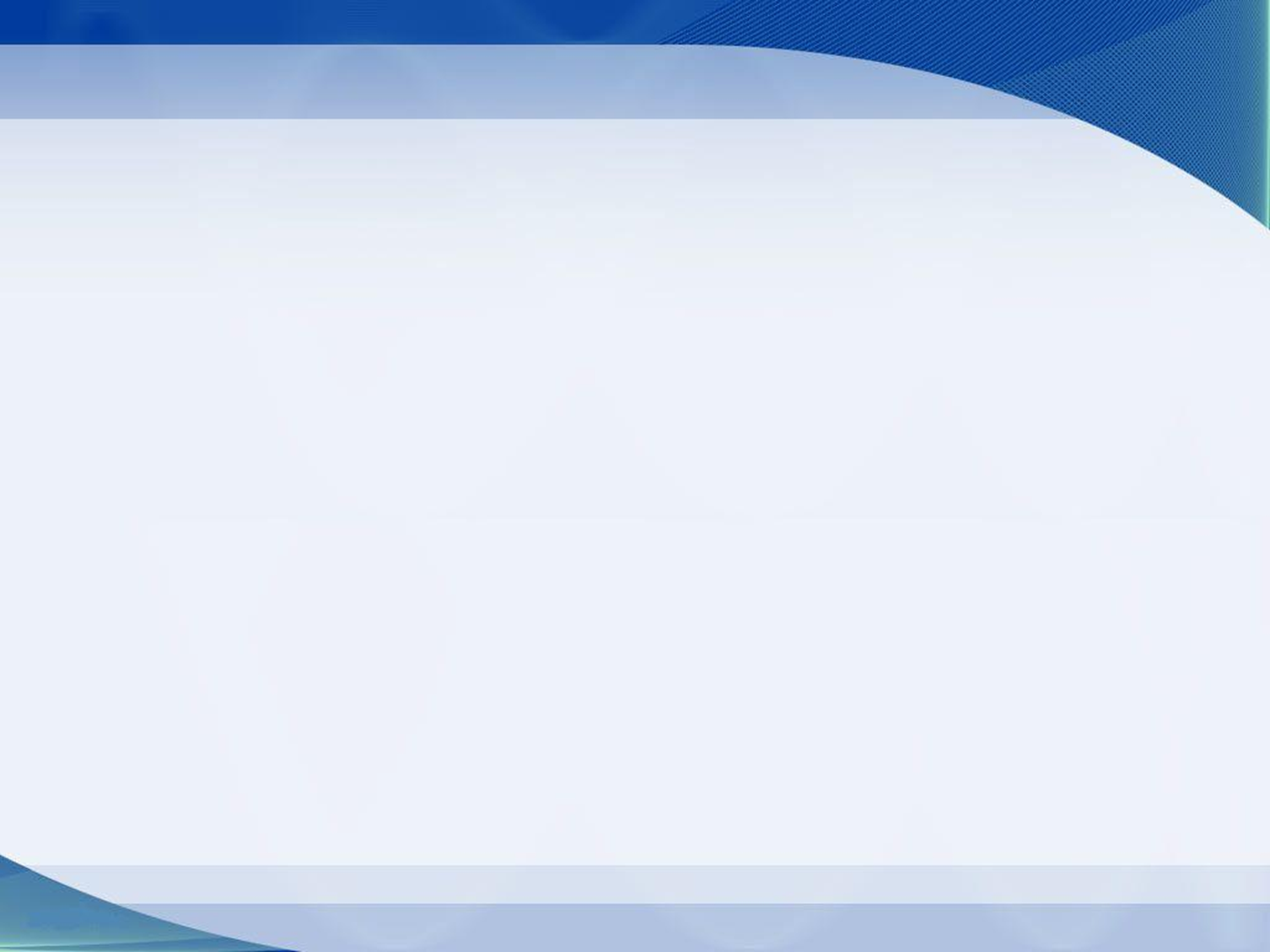 أسباب نجاح المشروع
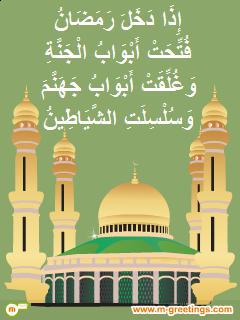 أسباب كونية :
		- فتح أبواب الجنة.
		- إغلاق أبواب النار.
		- تصفيد الشياطين.
		- نزول الملائكة.
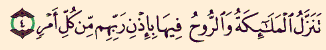 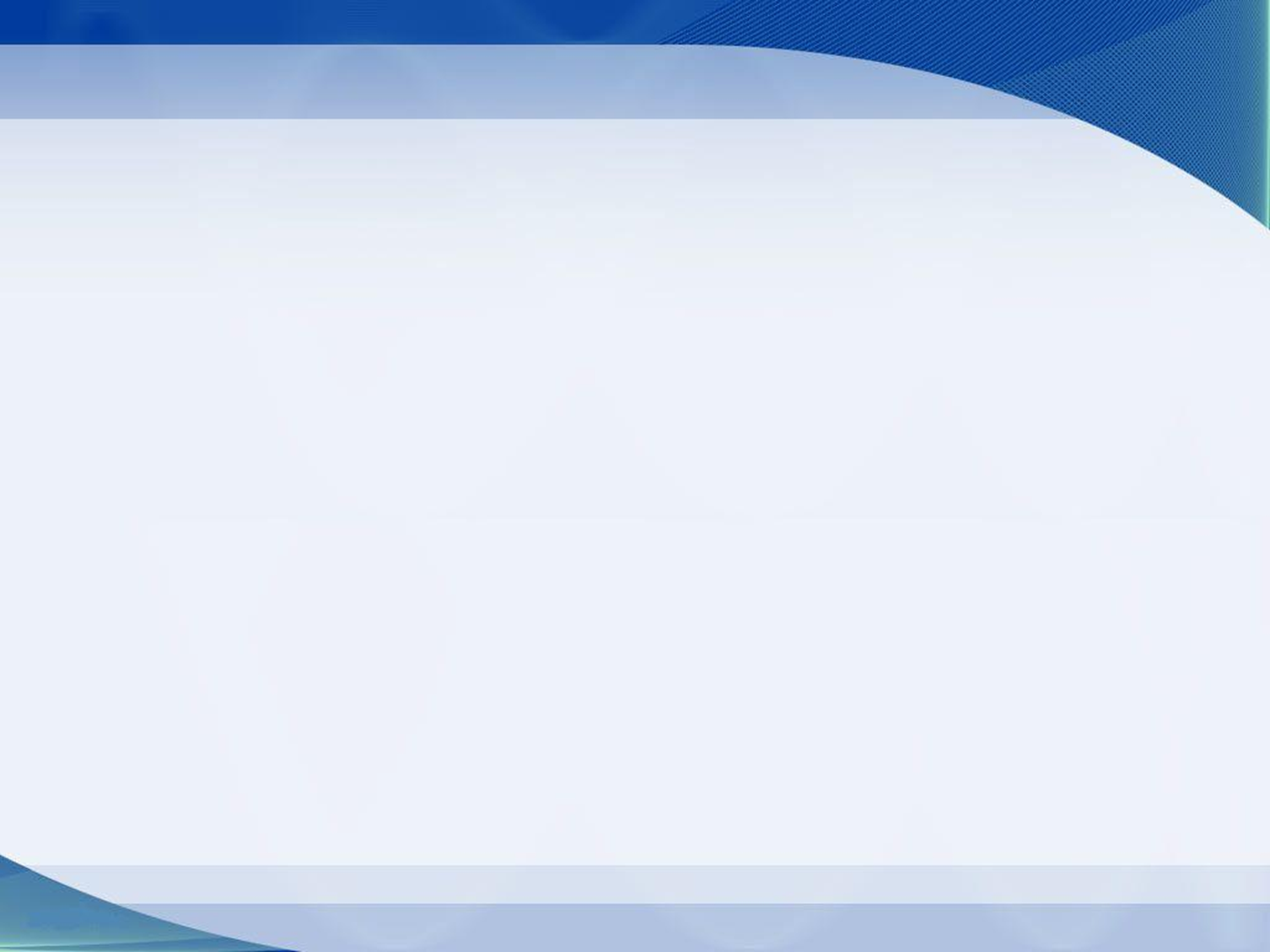 أسباب شرعية :
أبواب الخير المتنوعة التي أرشدنا إليها الشرع الحنيف (القرآن و السنة).
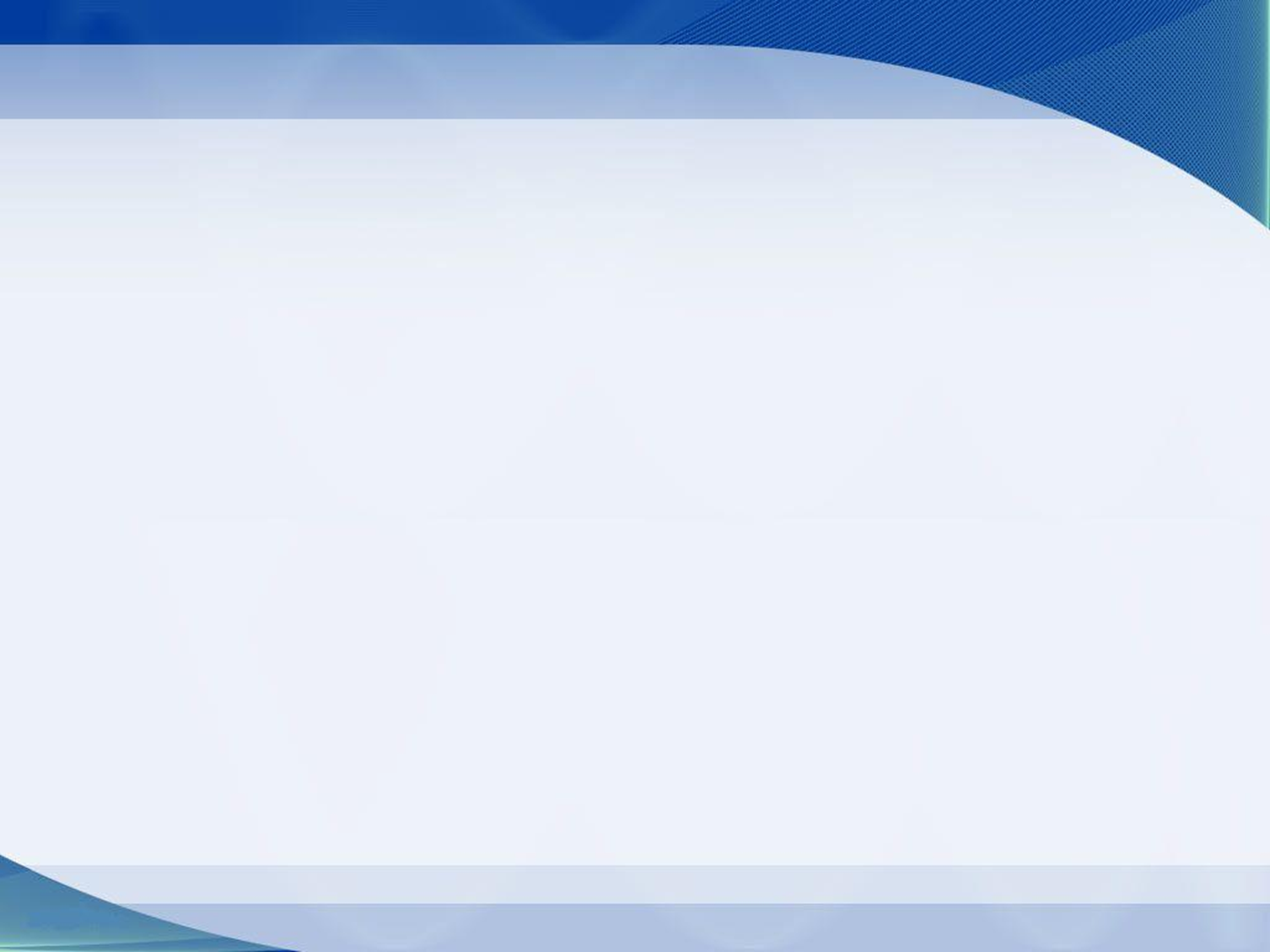 مستقبل المشروع
1- المبادرة بالعمل الصالح قبل تغير الحال «و سارعوا إلى مغفرة من ربكم و جنة عرضها السماوات و الأرض».
2- المحاسبة «حاسب نفسك قبل أن تحاسب».
3- تذكر الموت «اذكروا هادم اللذات».
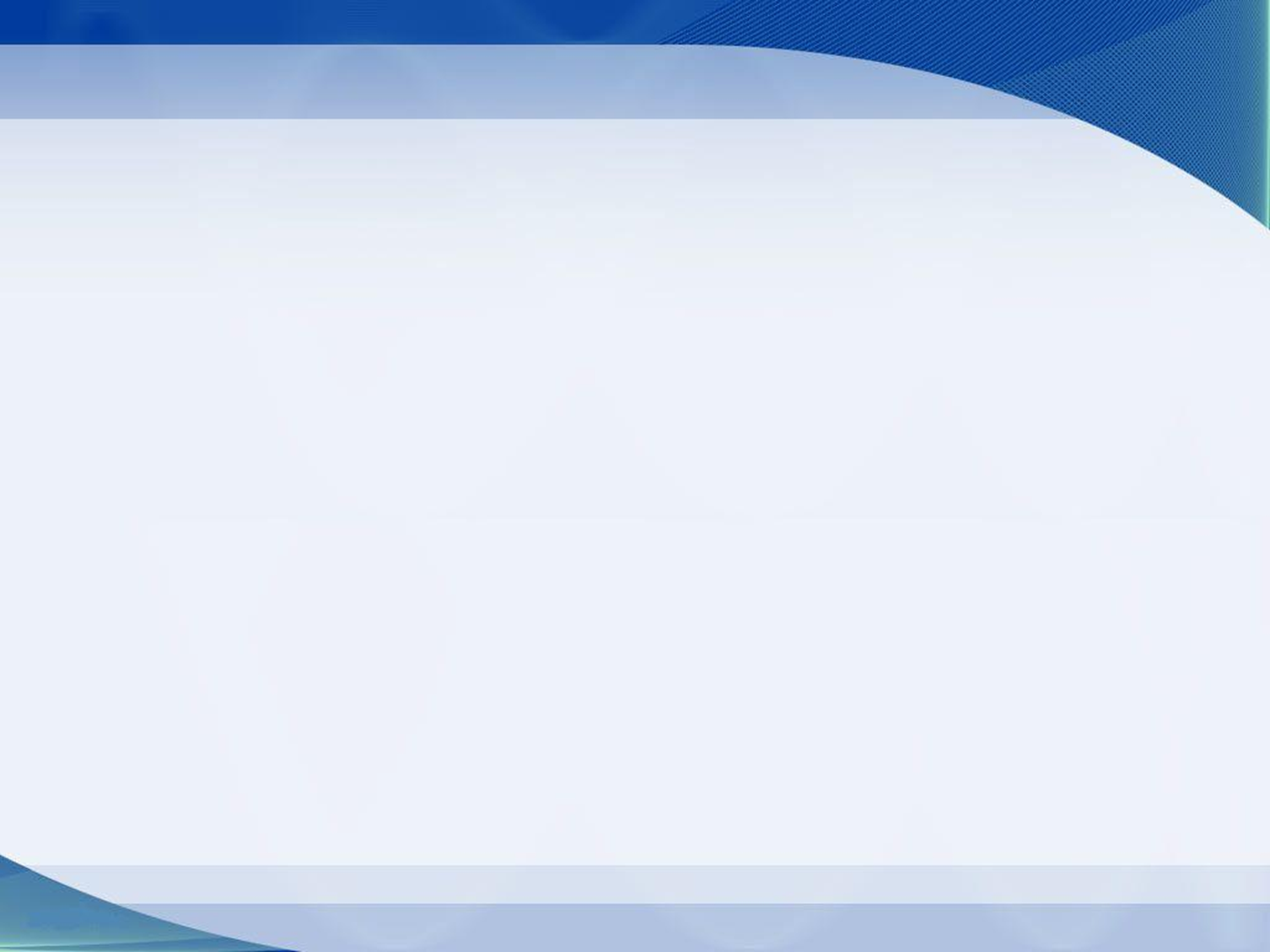 إدارة المخاطر و الأزمات :
1- التوبة :






«إن الذين اتقوا إذا مسهم طائف من الشيطان تذكروا فإذا هم مبصرون» الأعراف.
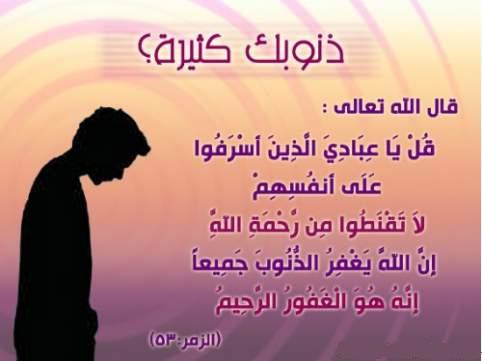 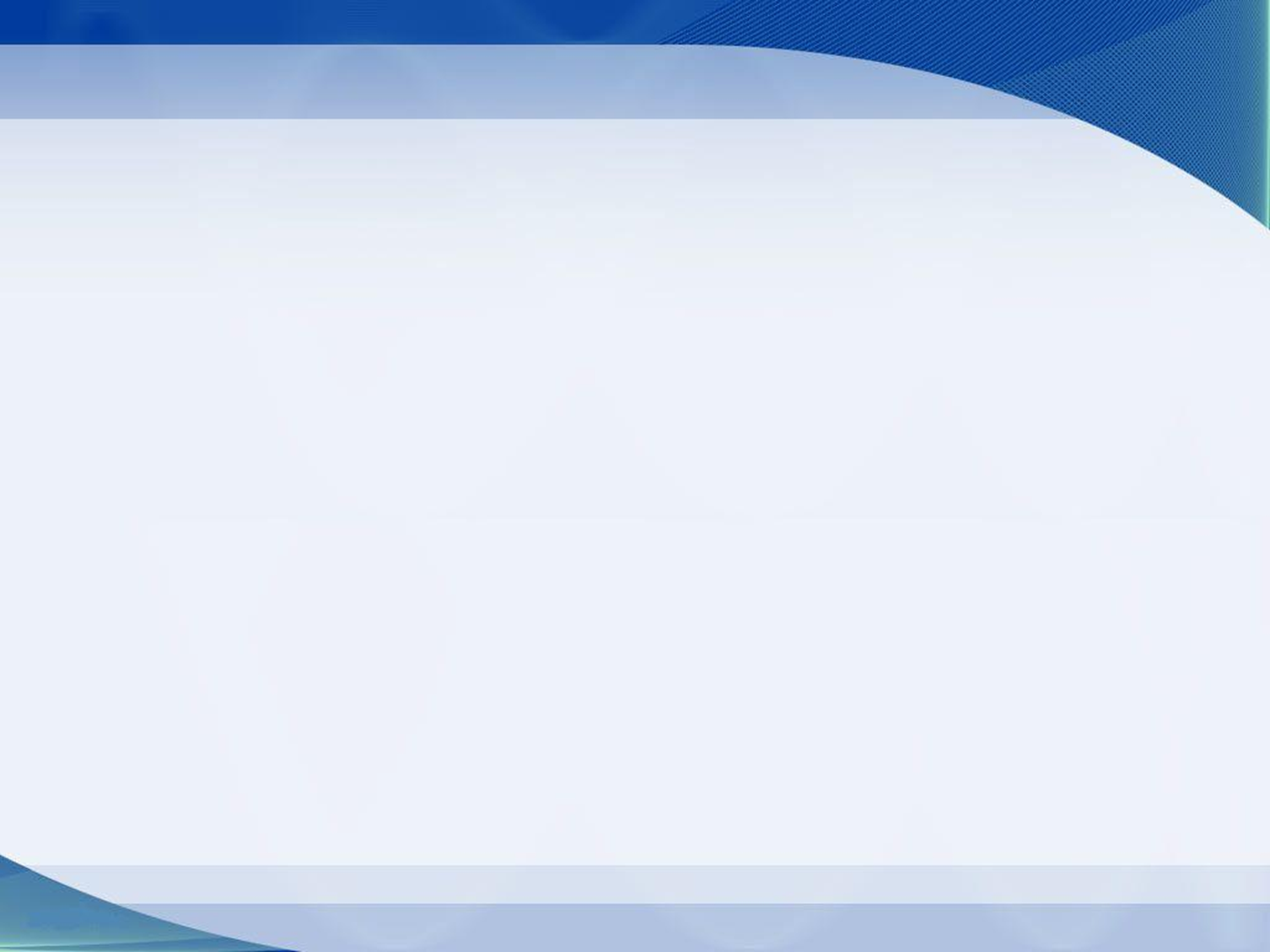 2- الاستعانة بأخت تذكرني.
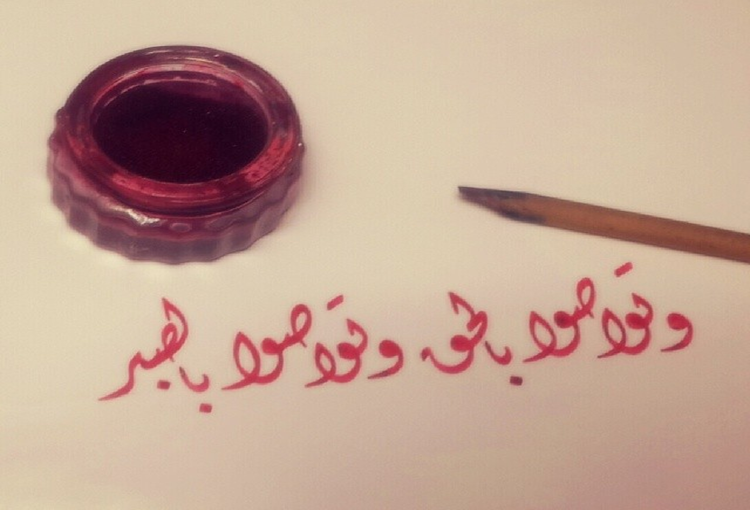 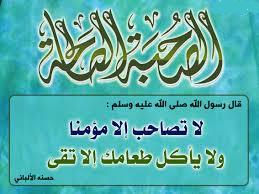 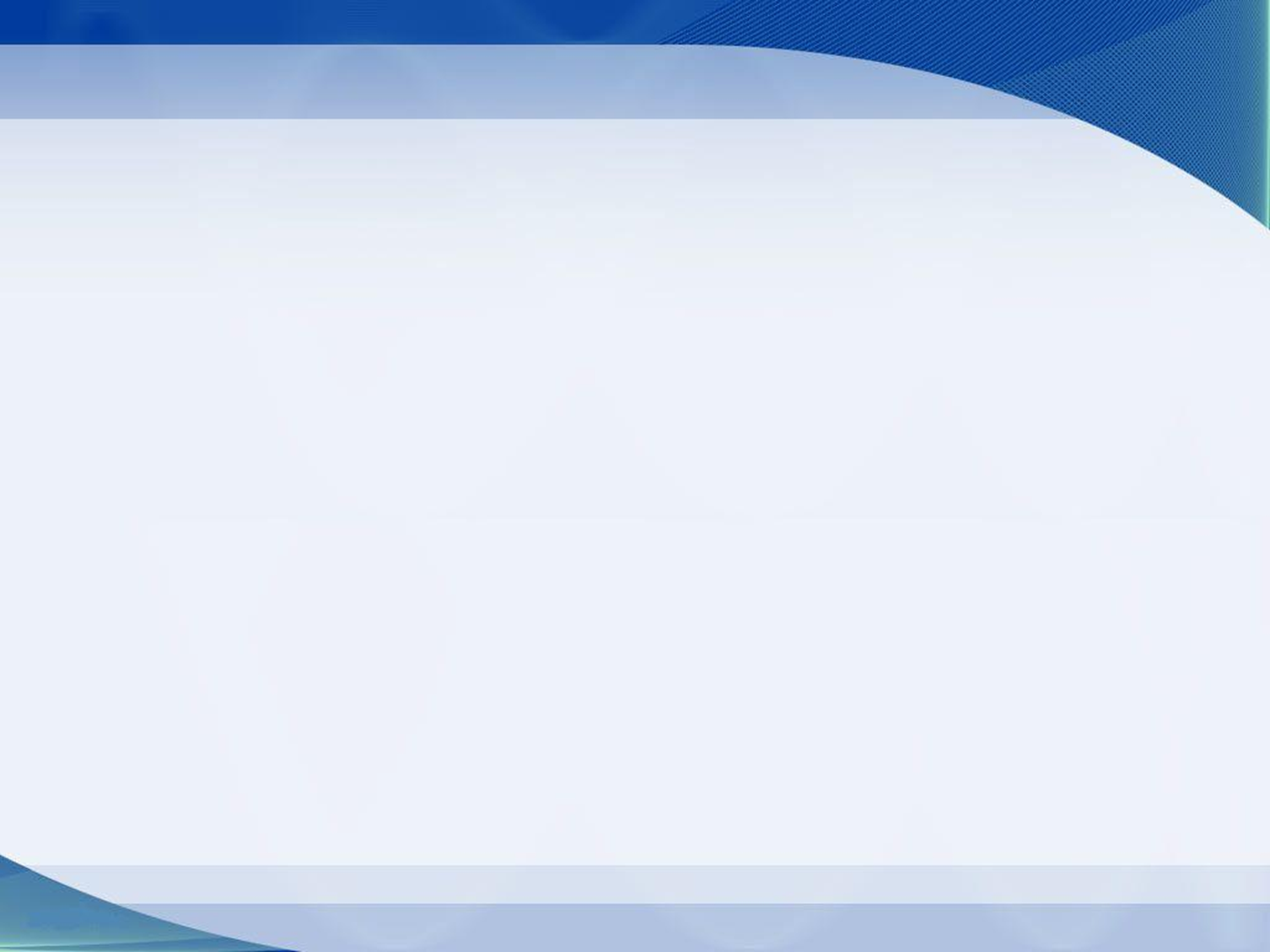 3- لزوم أماكن و أهل الطاعة و هجر أماكن و أهل المعصية...
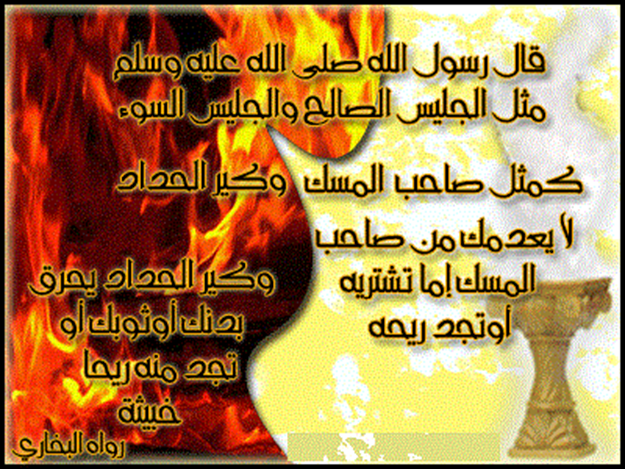 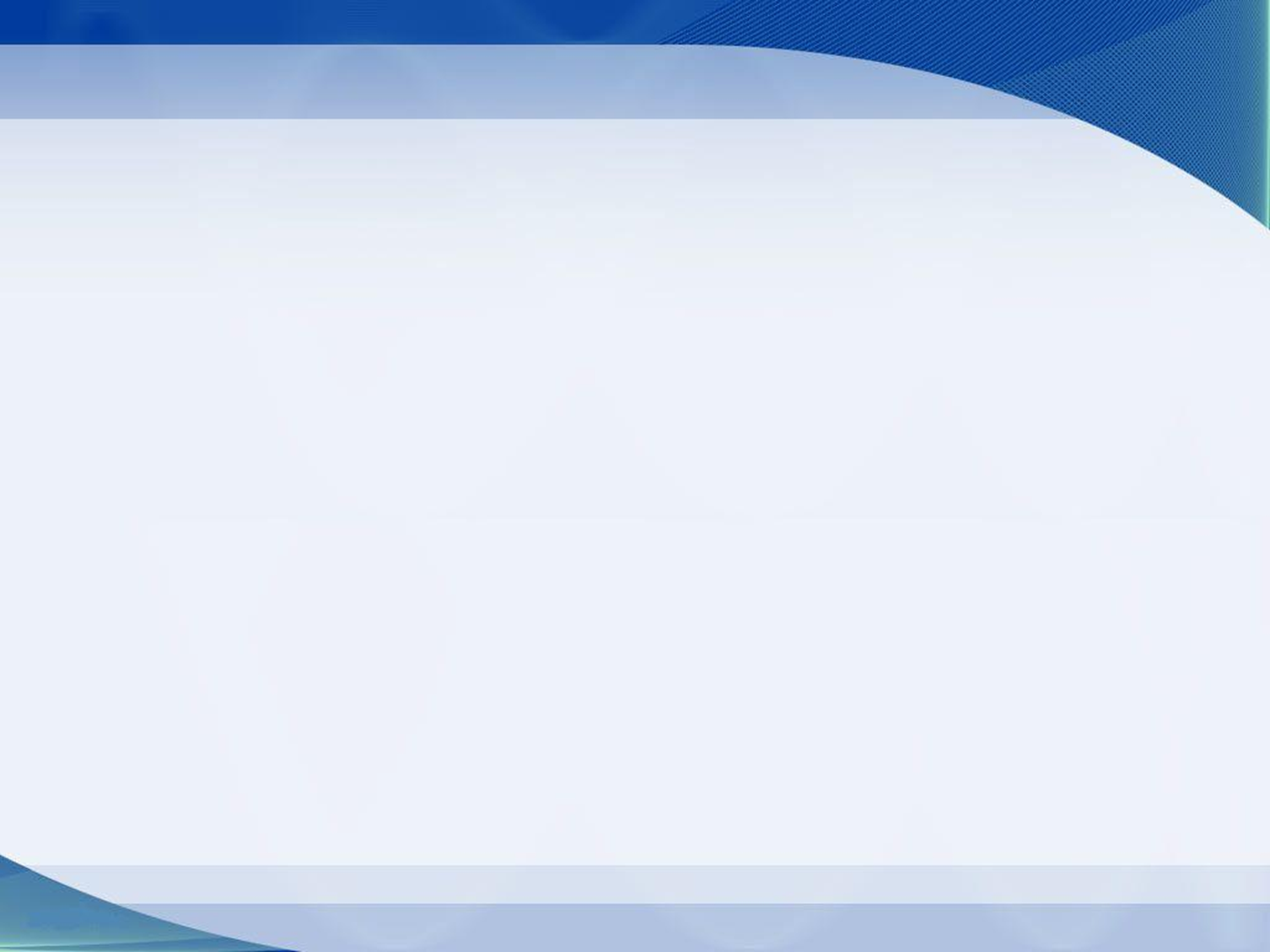 المؤشرات
1- مؤشرات إيجابية تبشر بنجاح المشروع :
 شكر نعم الله عليك
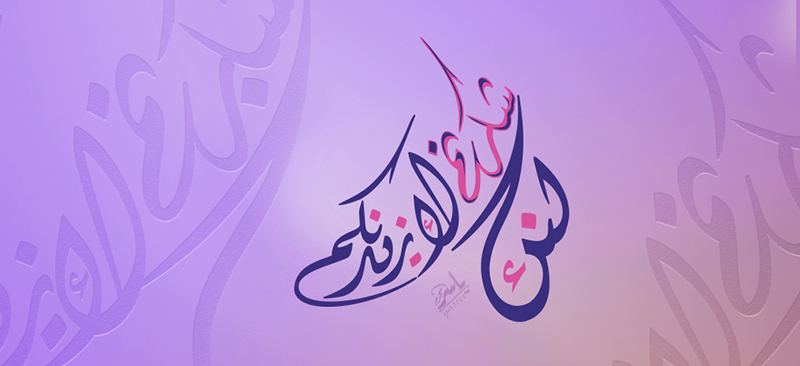 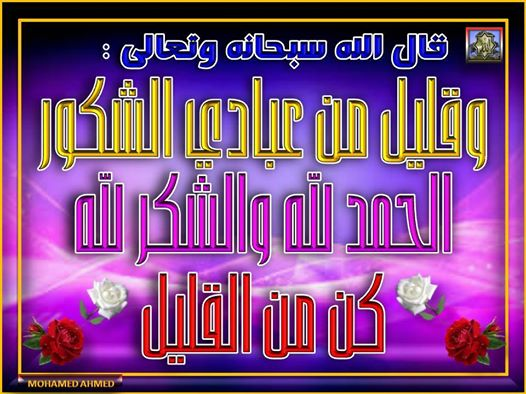 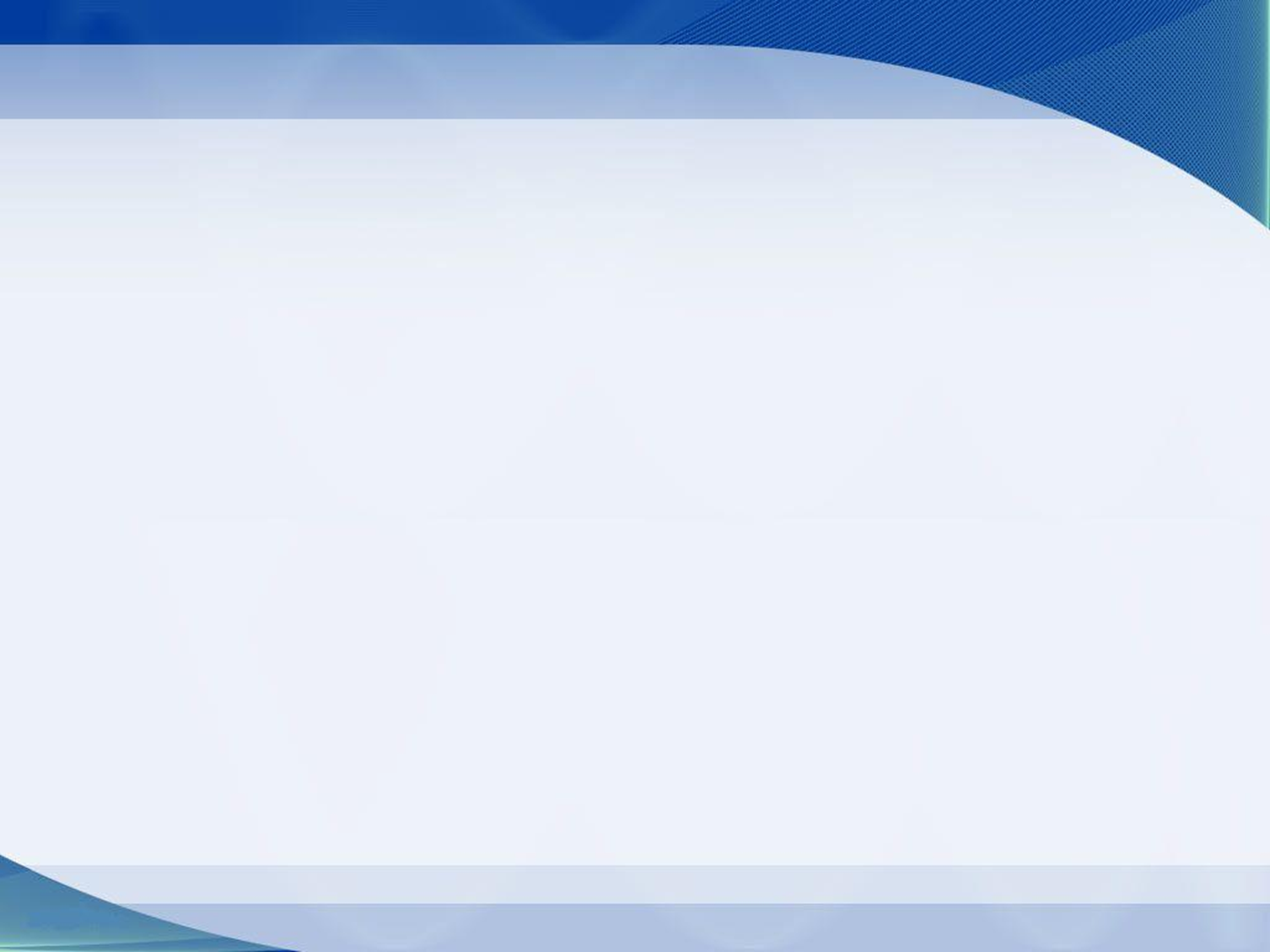 الشكر مبني على خمس قواعد :
خضوع الشاكر للمشكور.
حبه له.
اعترافه بنعمته.
ثناؤه عليه بها.
عدم استعمال النعمة فيما يكره المنعم.
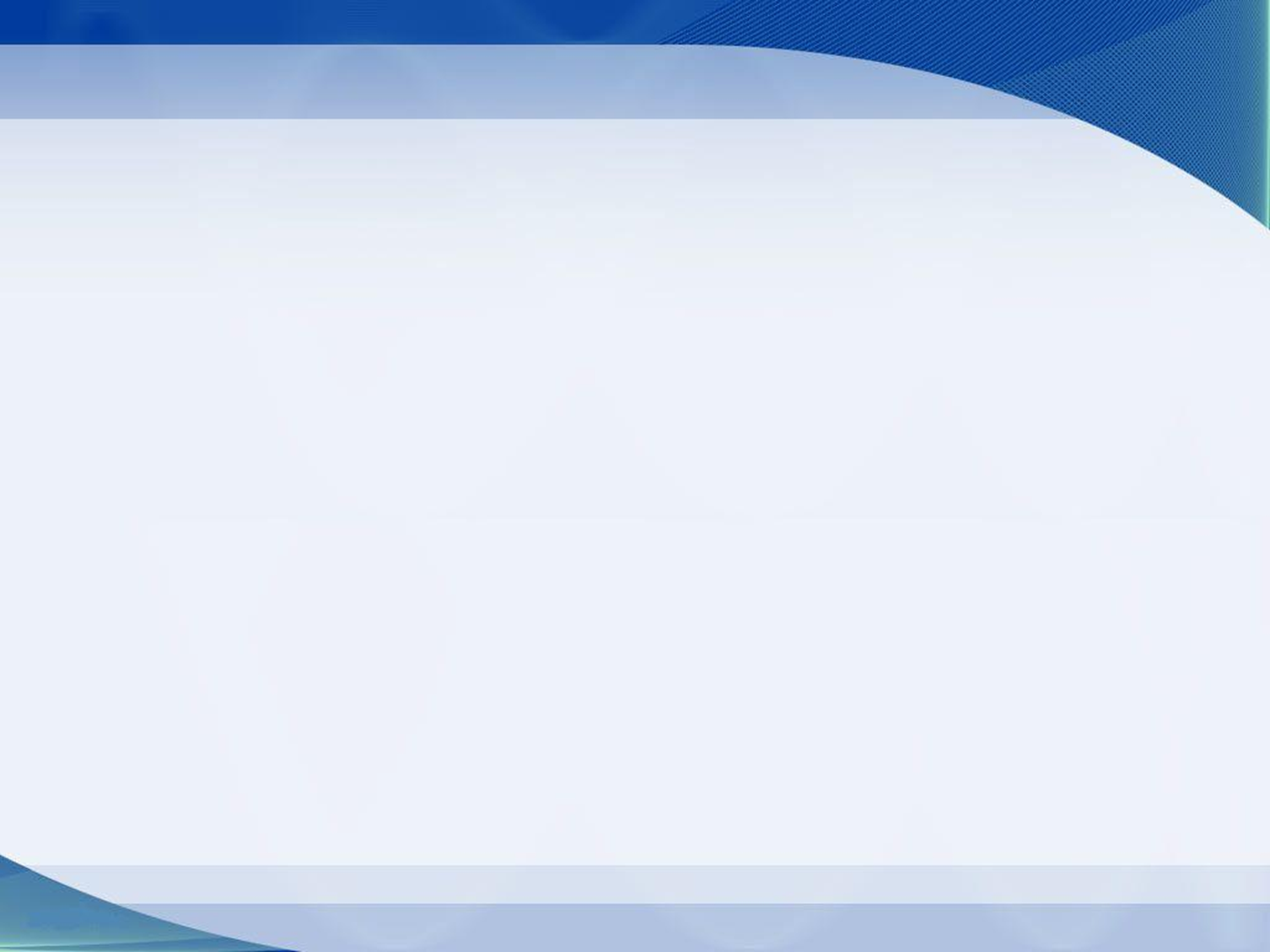 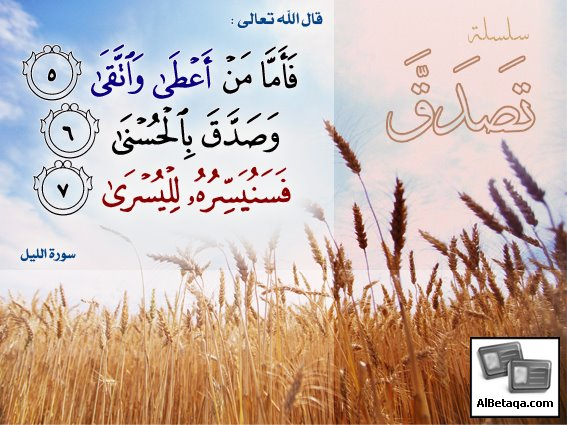 التوفيق لعمل الطاعات.
يقول الحسن البصري : إن من جزاء الحسنة الحسنة بعدها.
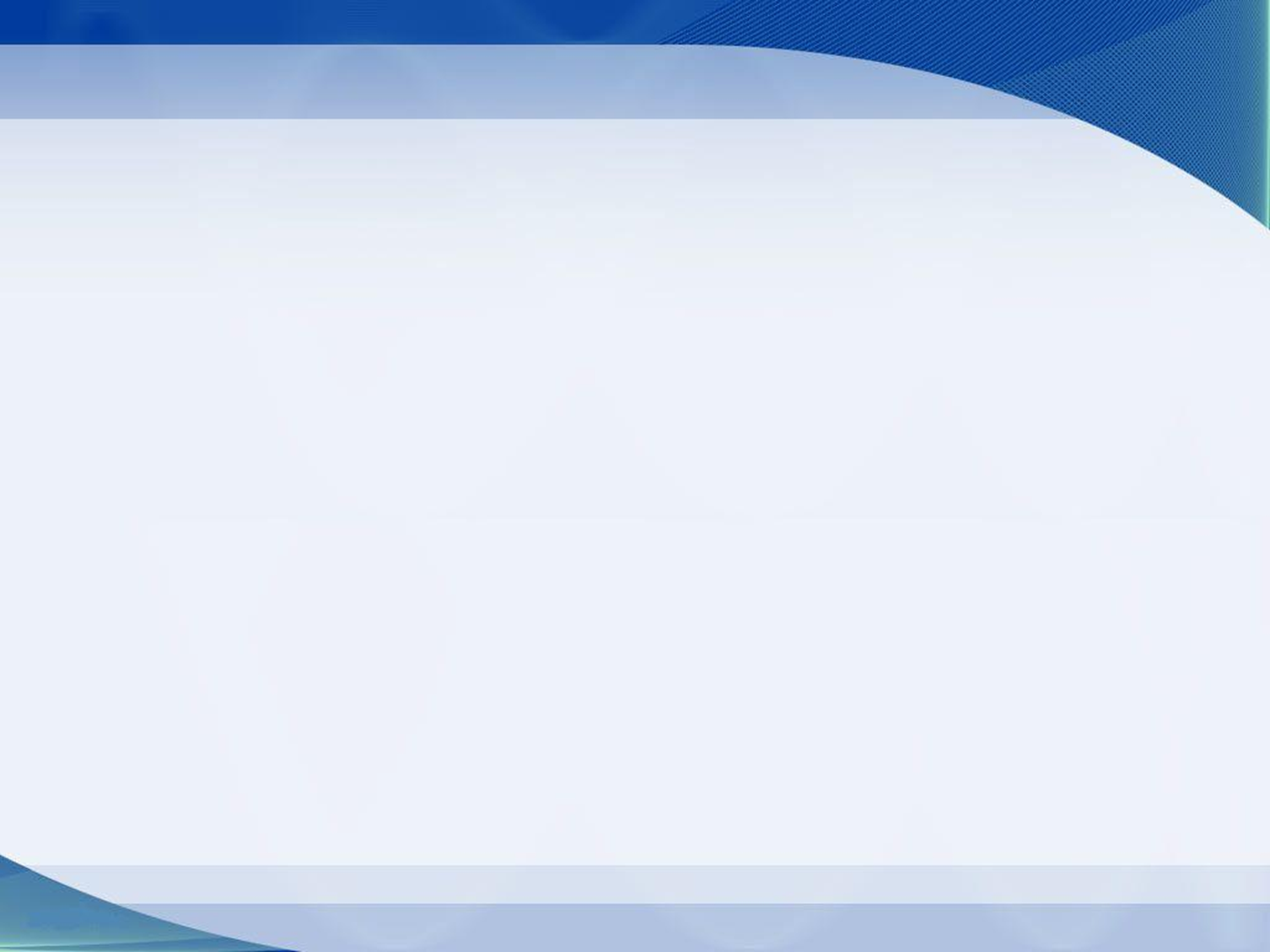 الرضا و السكينة (الثواب العاجل)
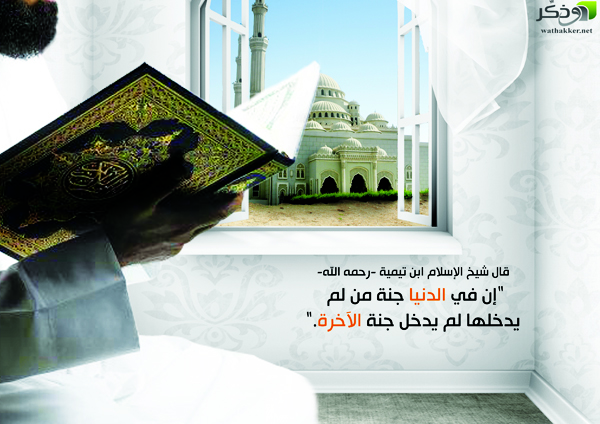 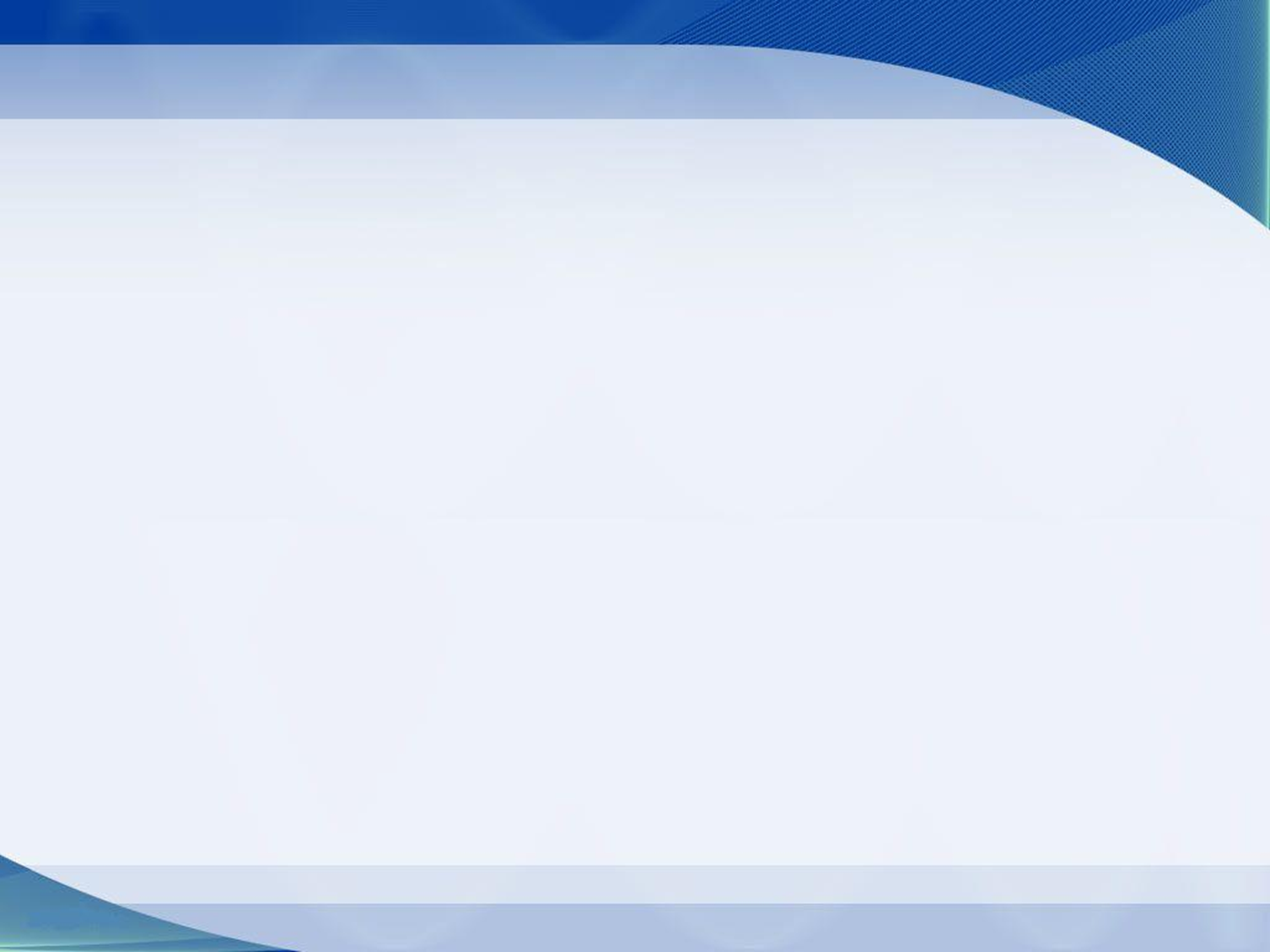 التفقه في الدين.
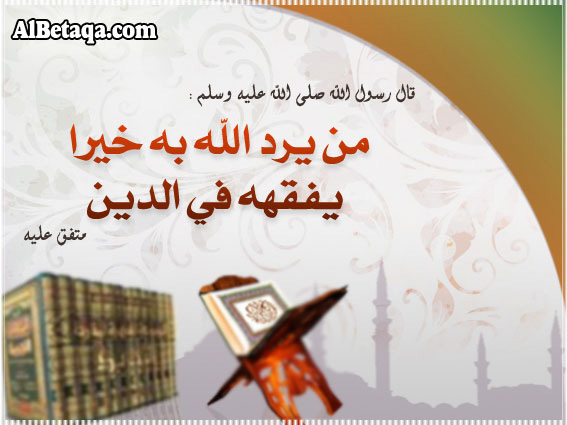 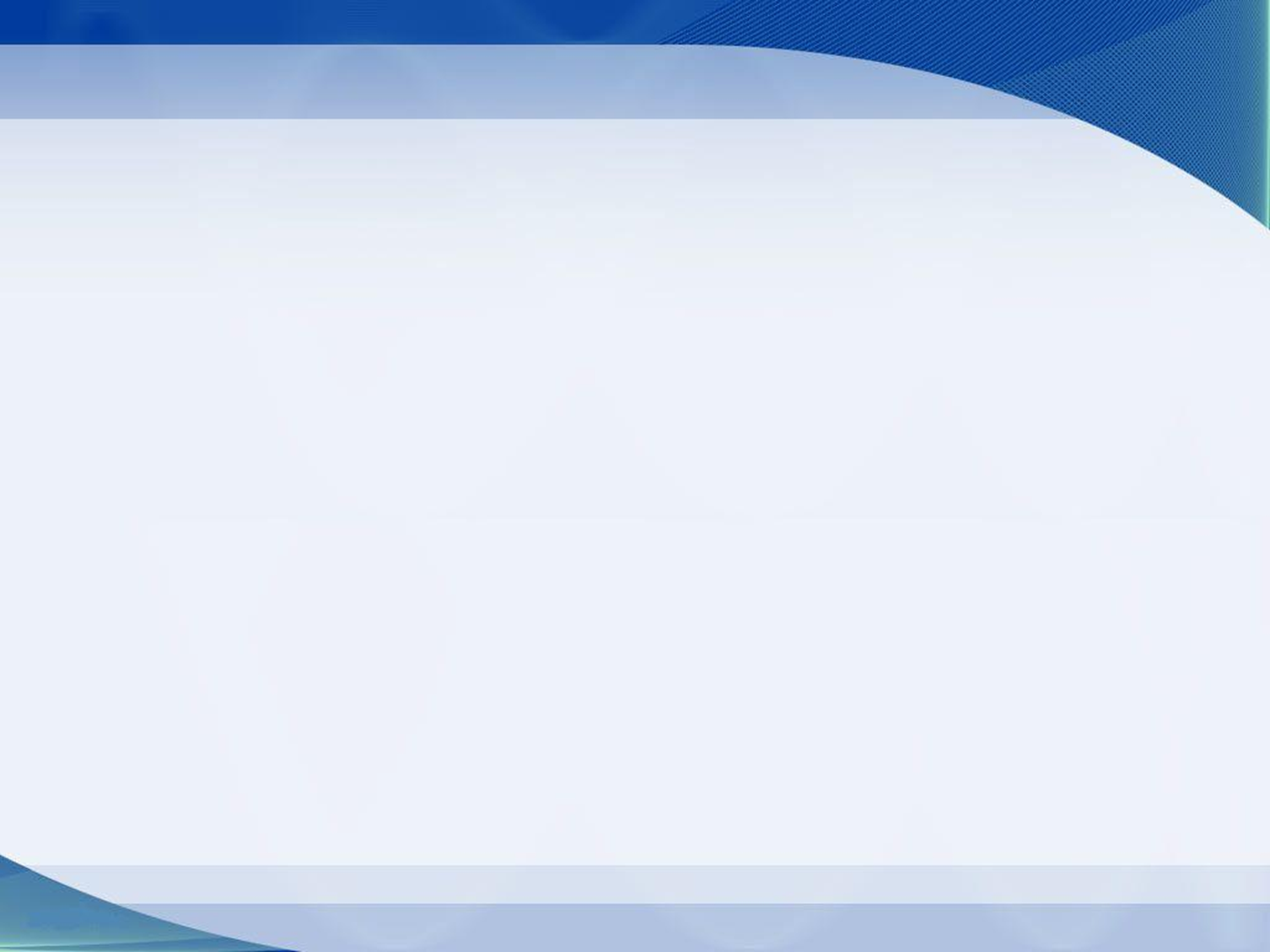 تعسير المعاصي.
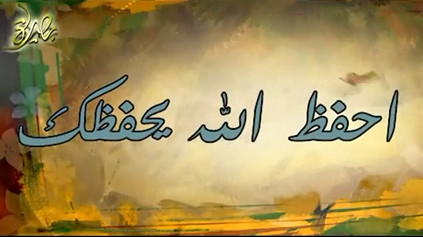 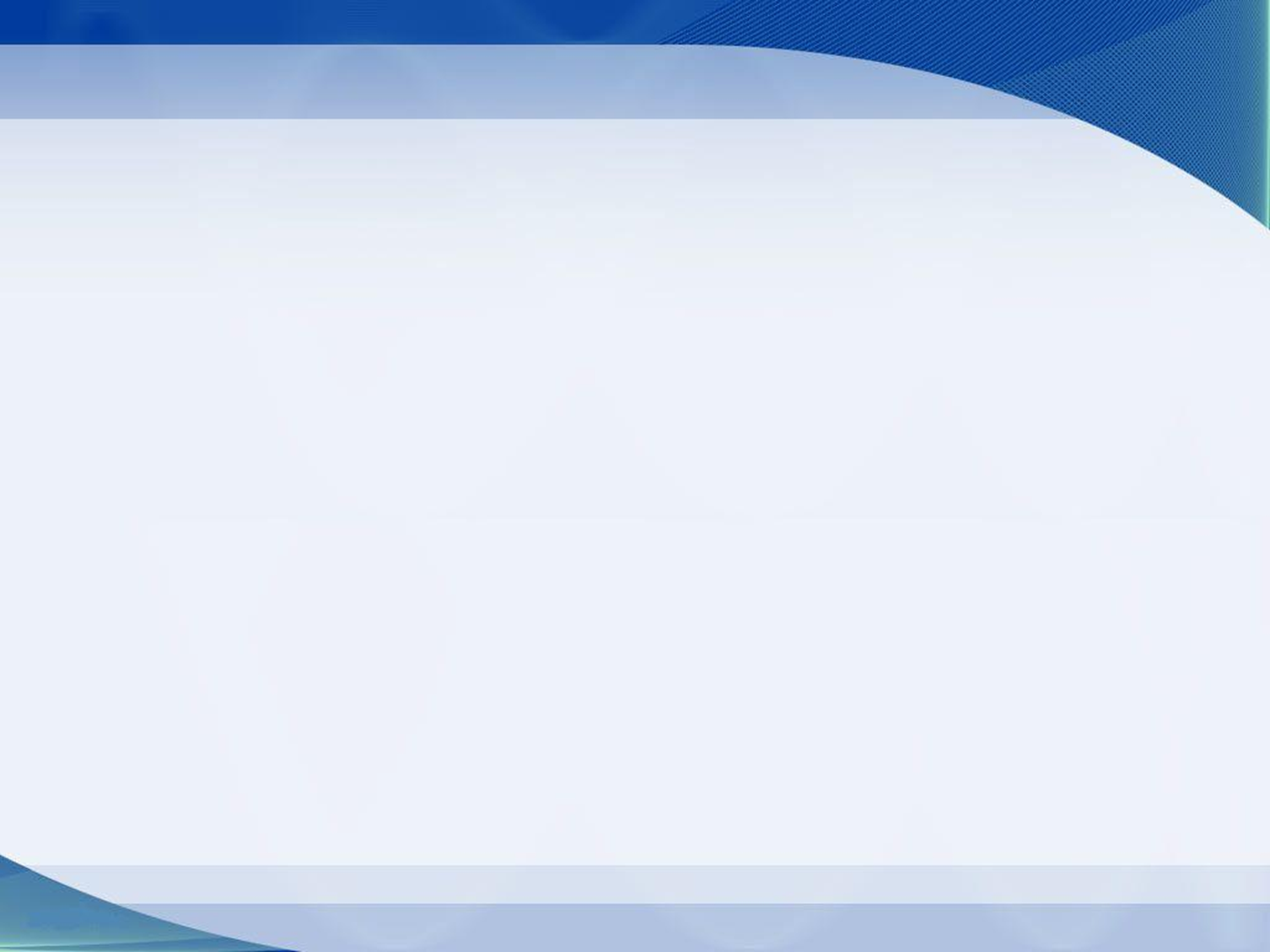 2- مؤشرات سلبية تنذر بفشل المشروع :
 جحود النعم : (السمع، البصر، الشكل الحسن، الصوت الجميل....).
قصة الرجل و البنات الستة.
  المعصية تلو المعصية : يقول الحسن البصري : (... و إن من جزاء المعصية المعصية بعدها).
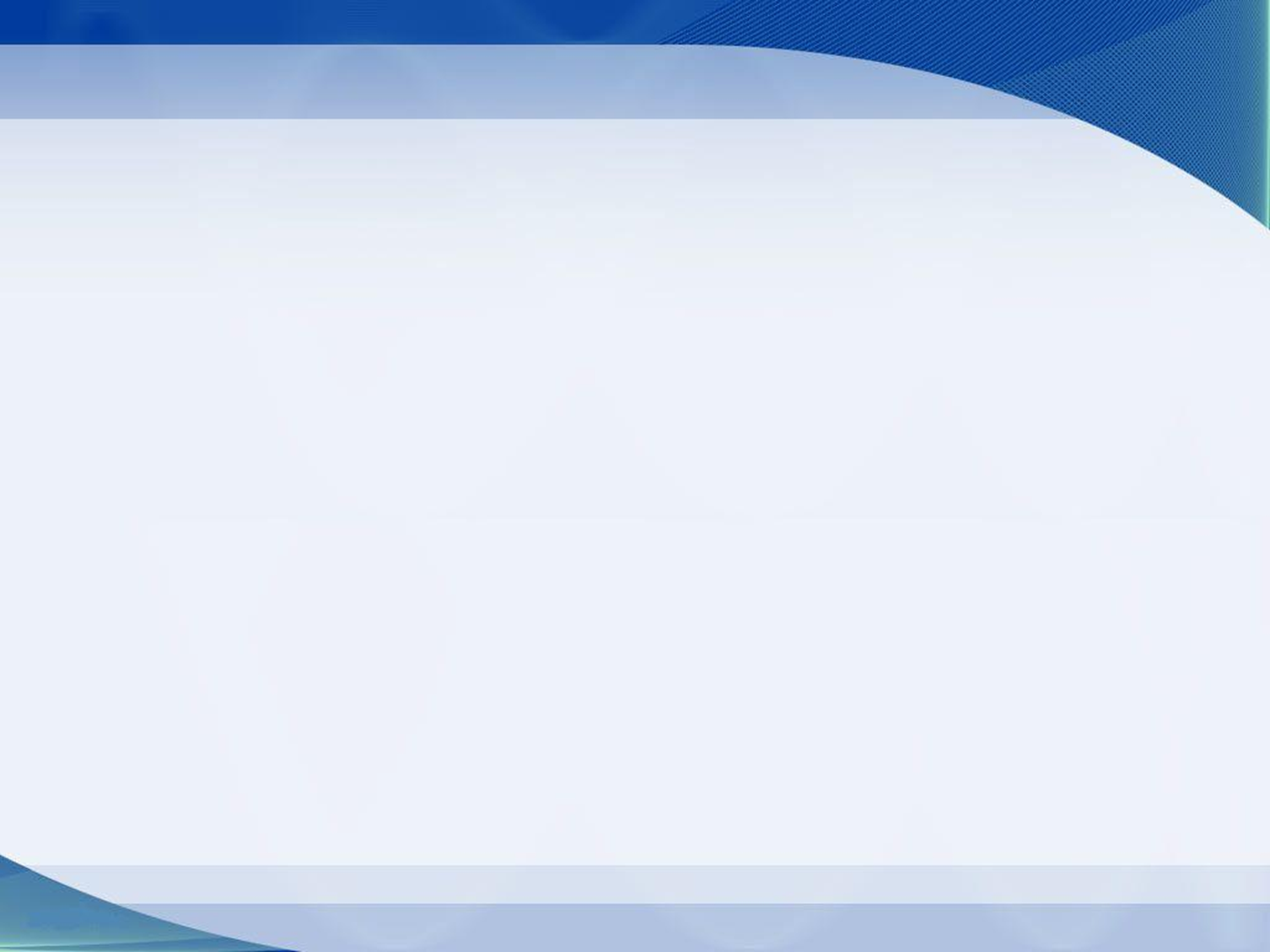 الاستخفاف بخطر المعصية :
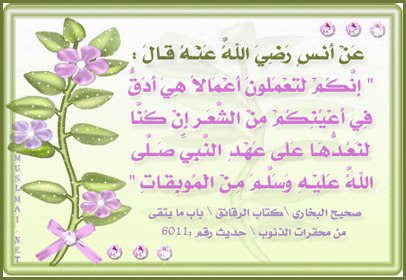 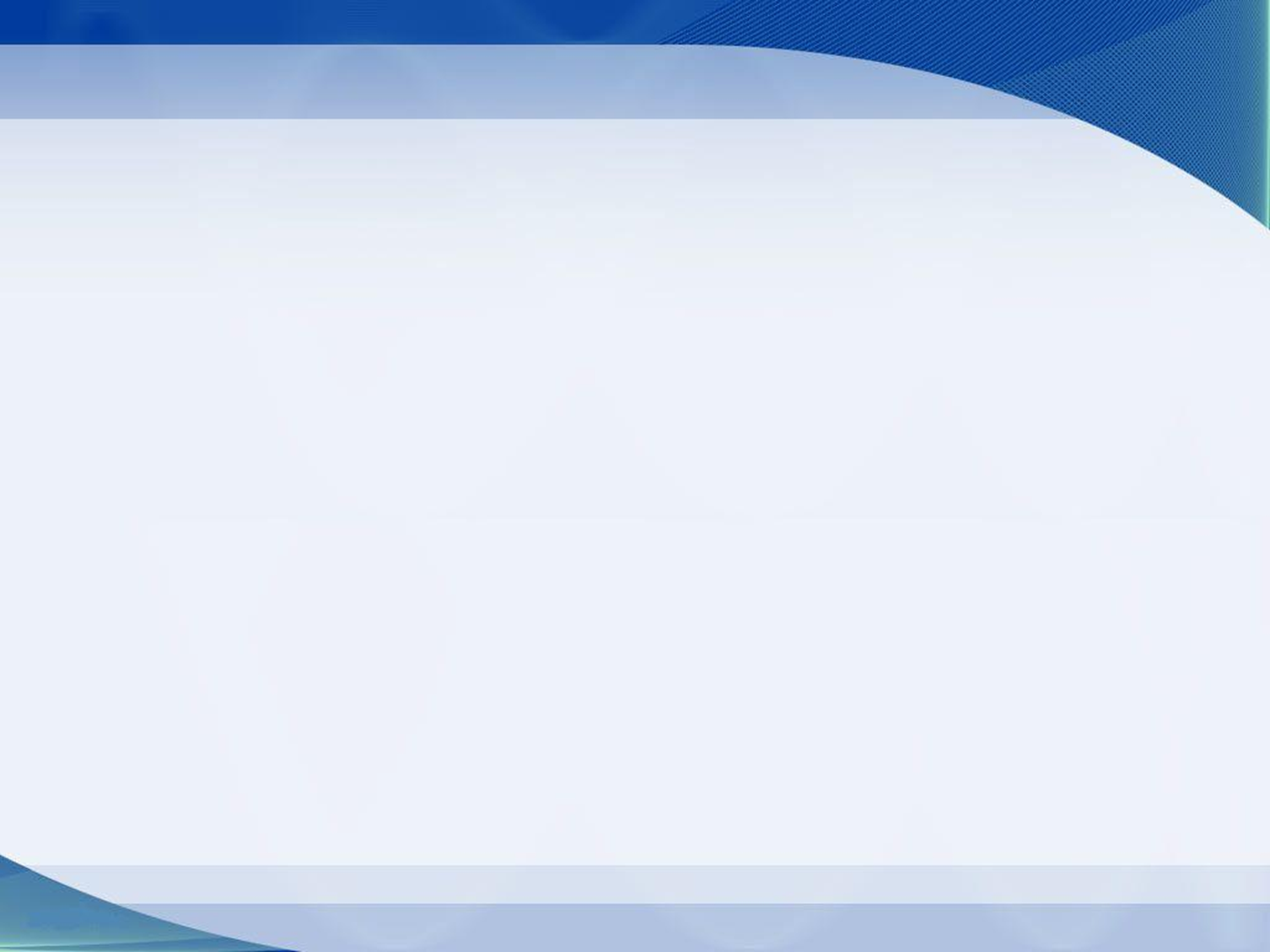 الإقبال على الدنيا مع العصيان.
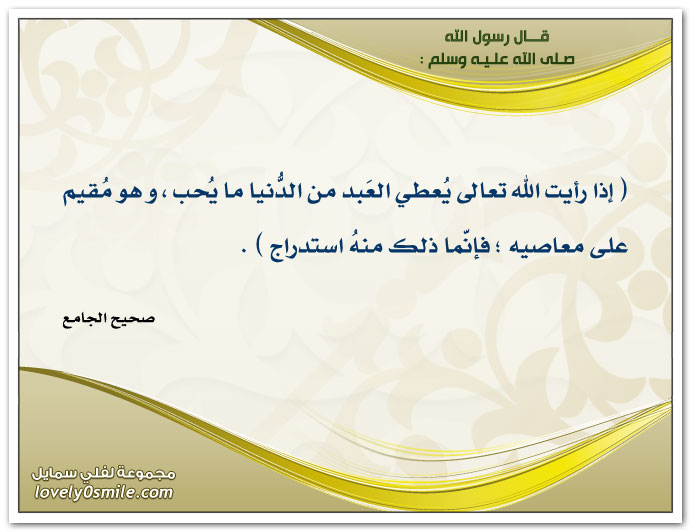 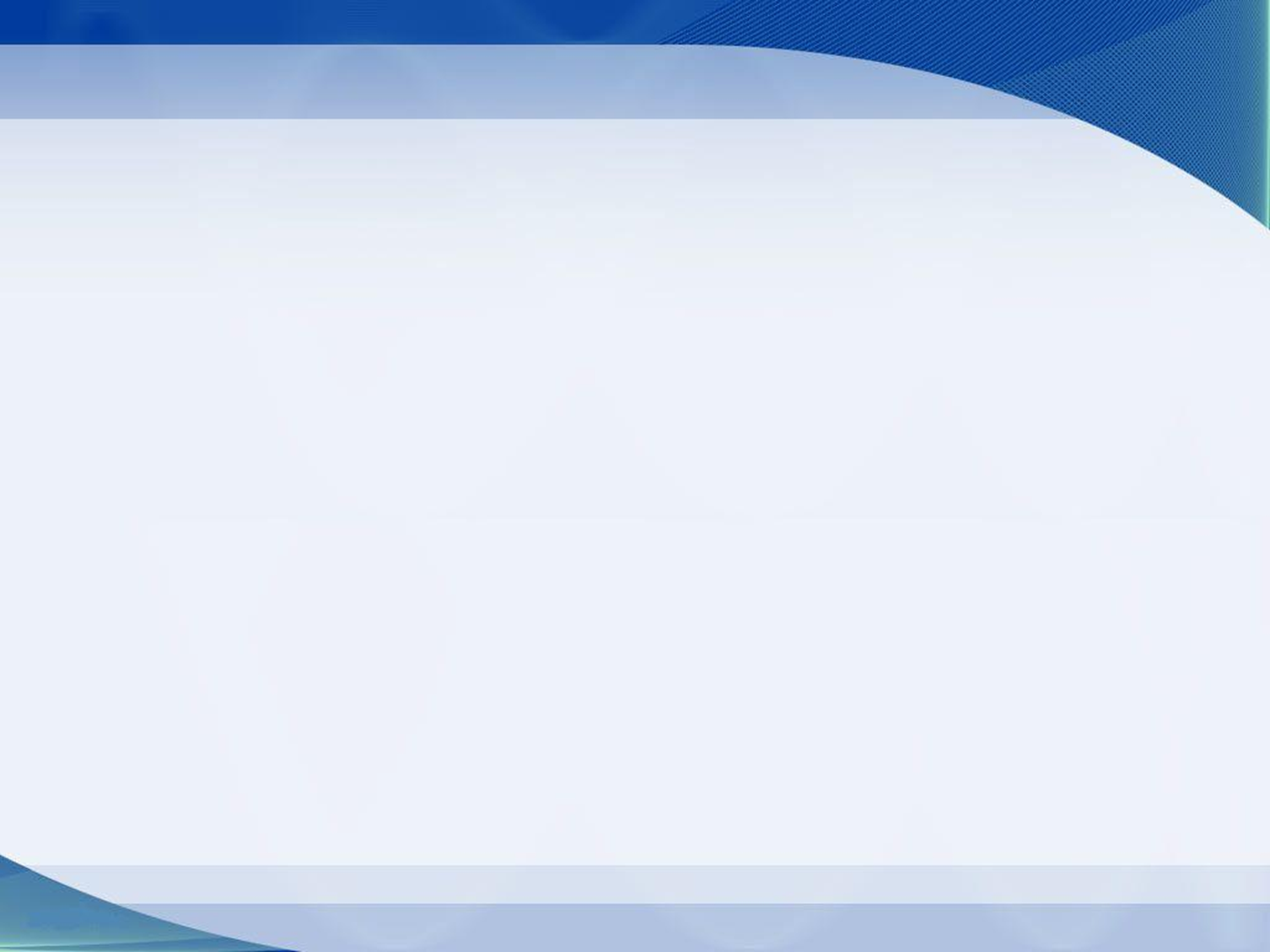 الغفلة و عدم الانتباه.
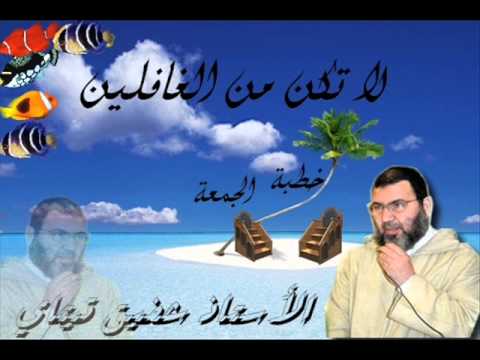 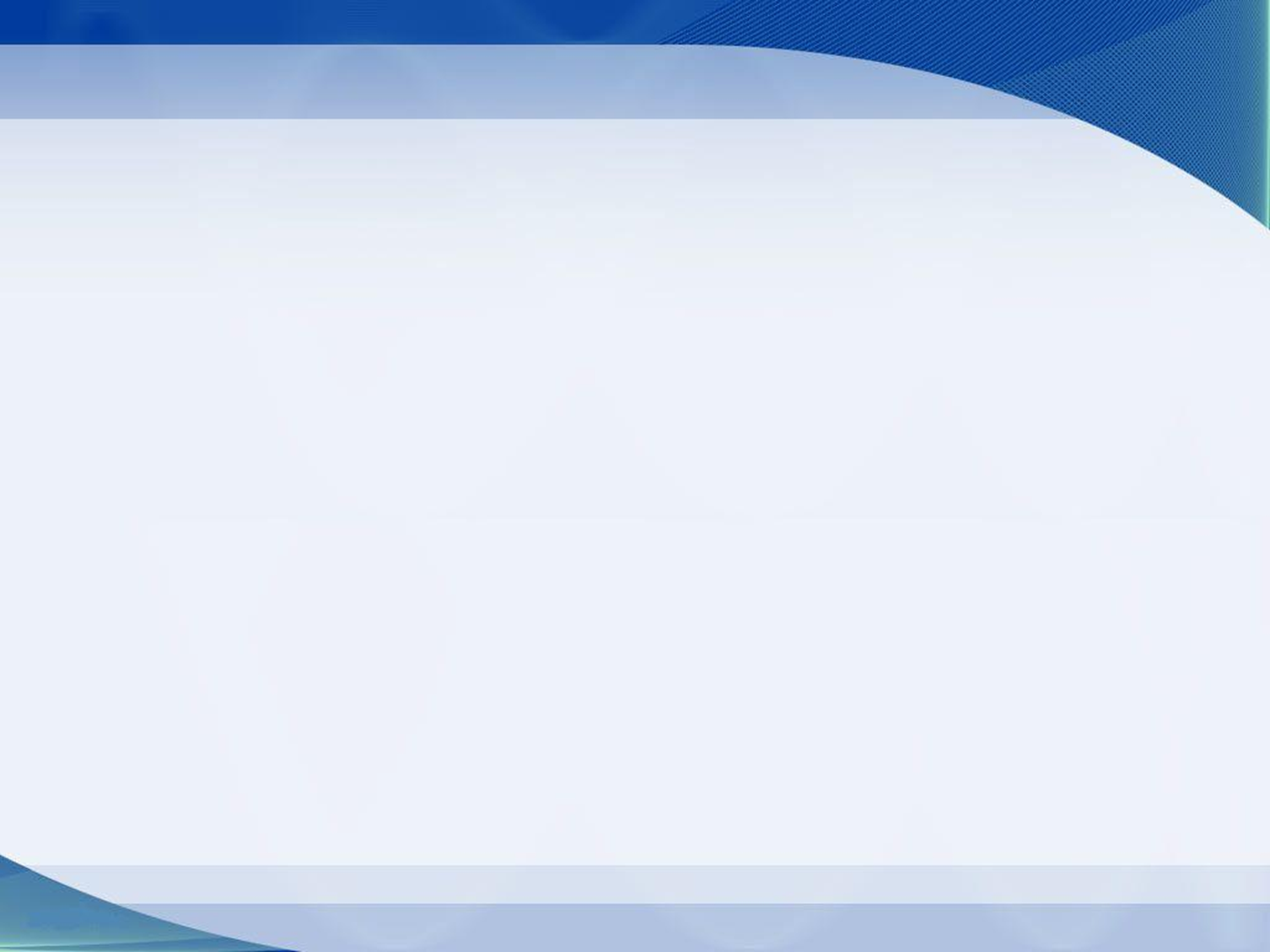 عدم التعرض لفتن مكفرة و مصائب ماحية للذنوب :
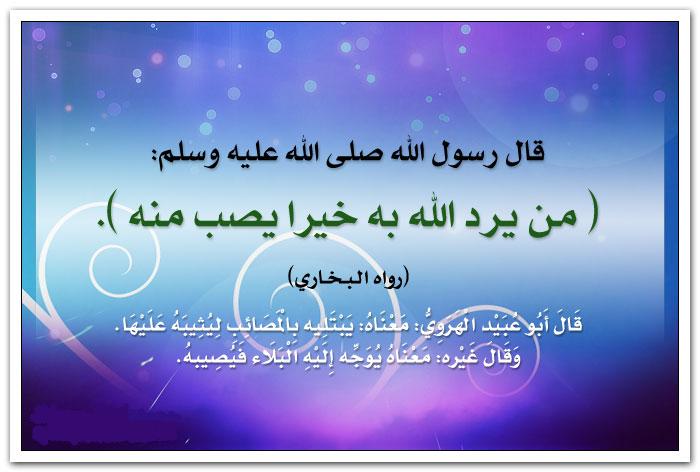 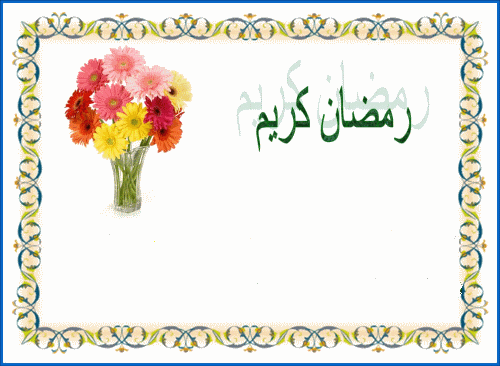 أسباب العتق من النار
و الفوز بالجنة
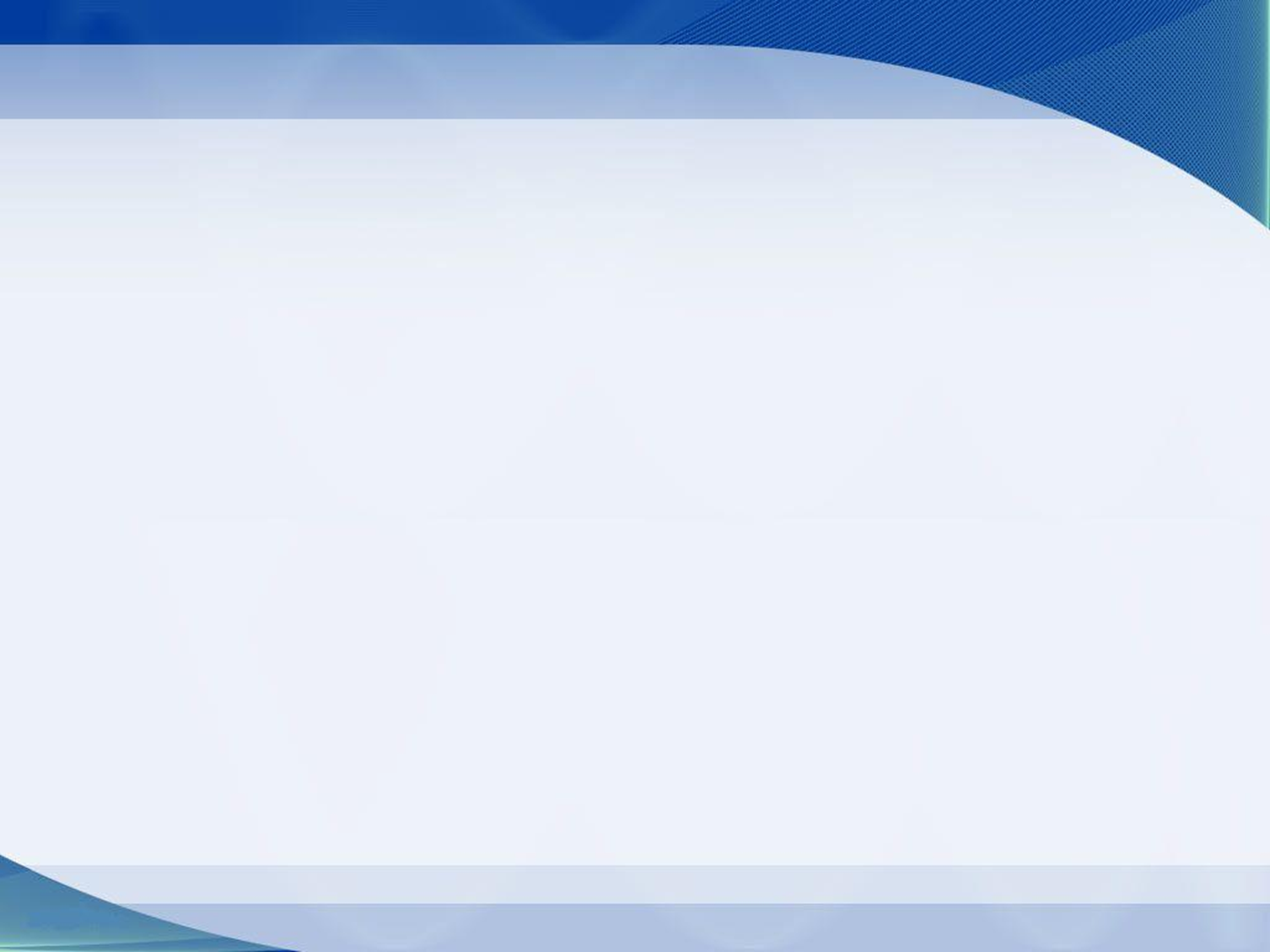 الإخلاص
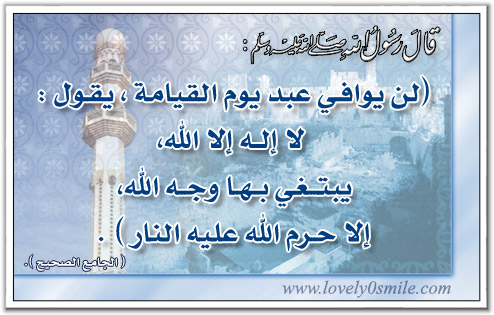 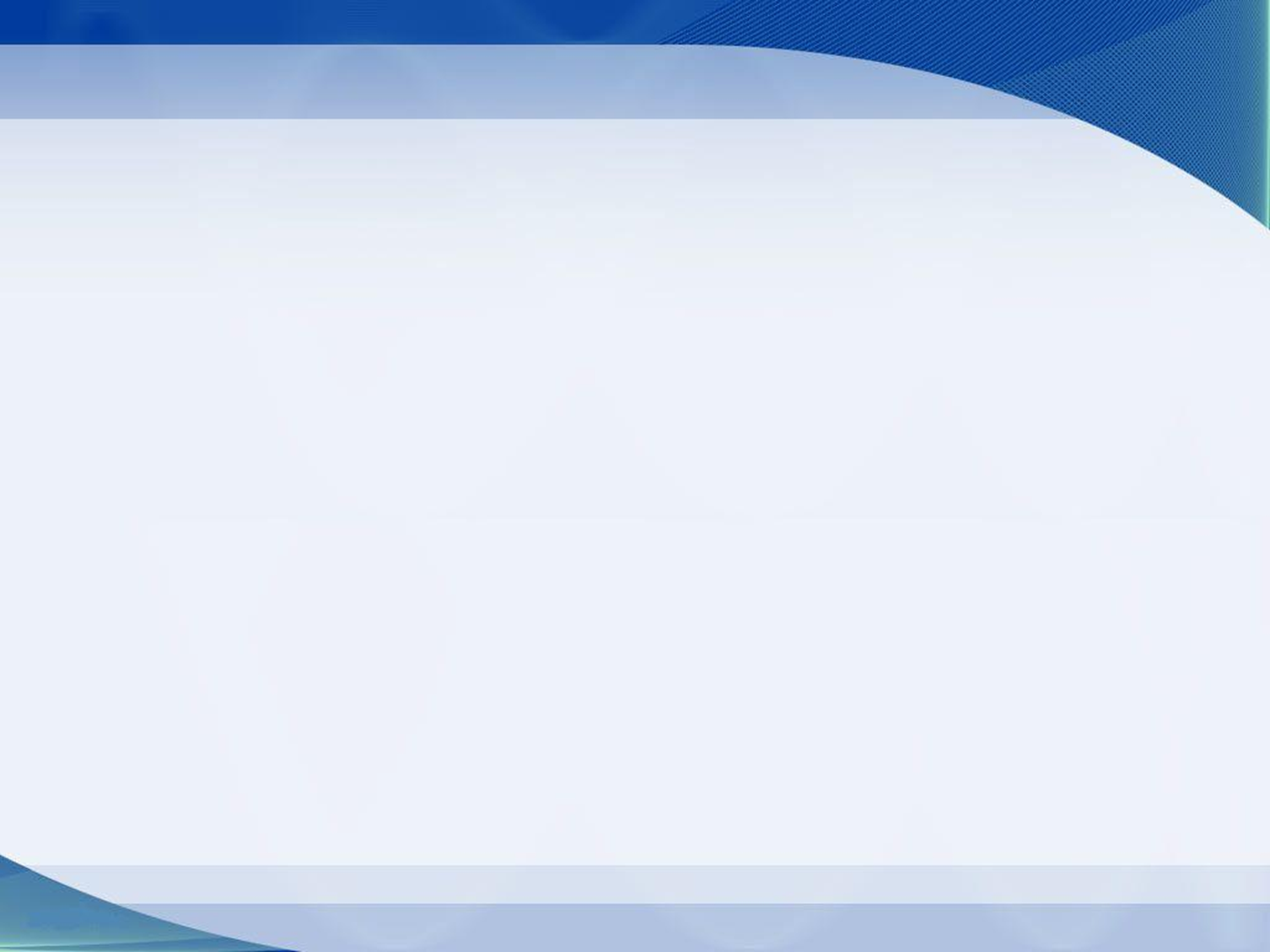 من أظهر علامات الإخلاص :
النشاط في طاعة الله.
أن يحب ألا يطلع على عمله إلا الله.
سئل ذي النون متى يعلم العبد أنه من المخلصين ؟ قال : «إذا بذل المجهود في الطاعة و أحب سقوط المنزلة عند الناس».
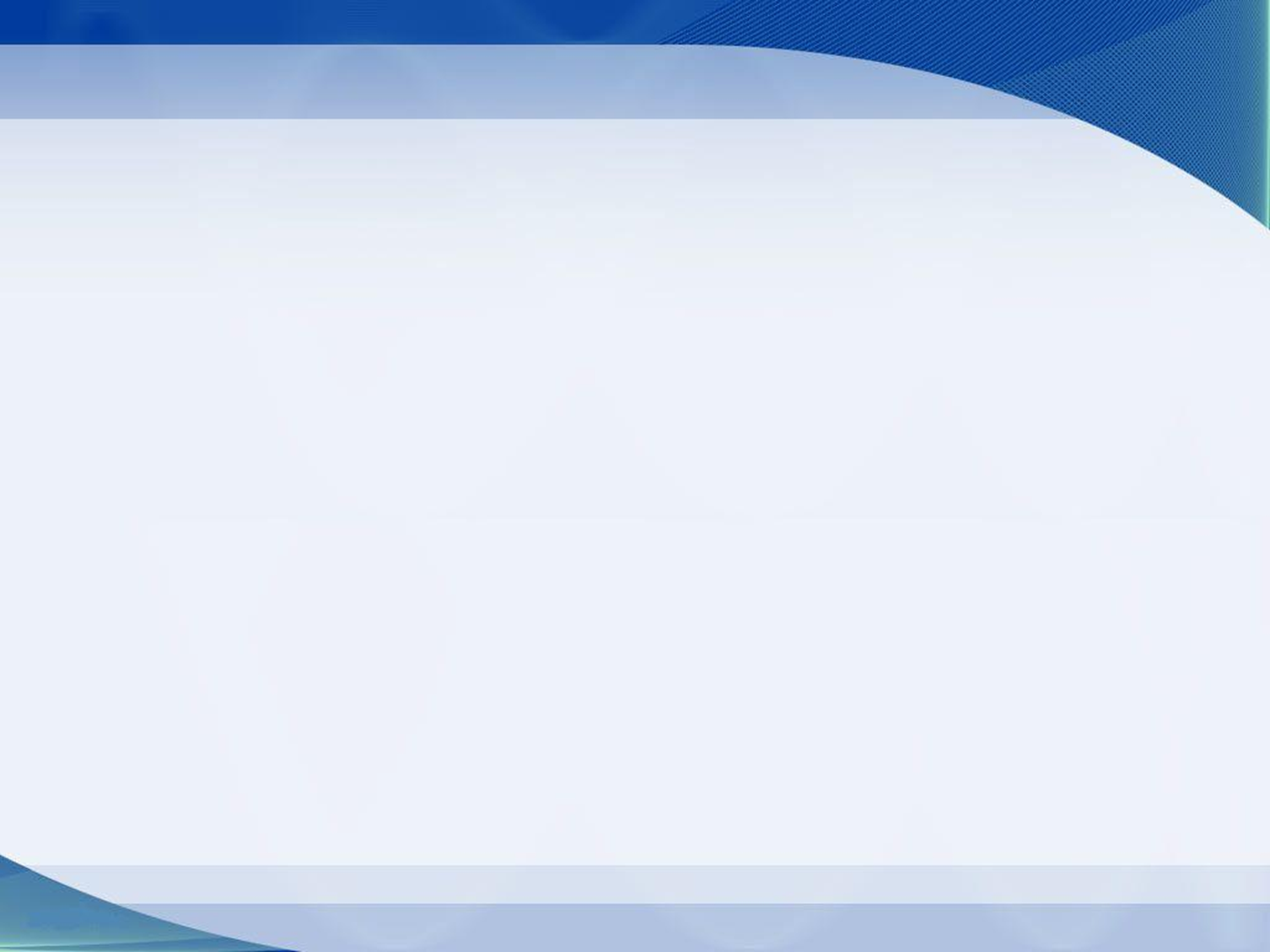 المحافظة على الصلوات الخمس و صيامرمضان و إحصان الفرج و طاعة الزوج
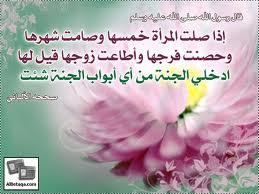 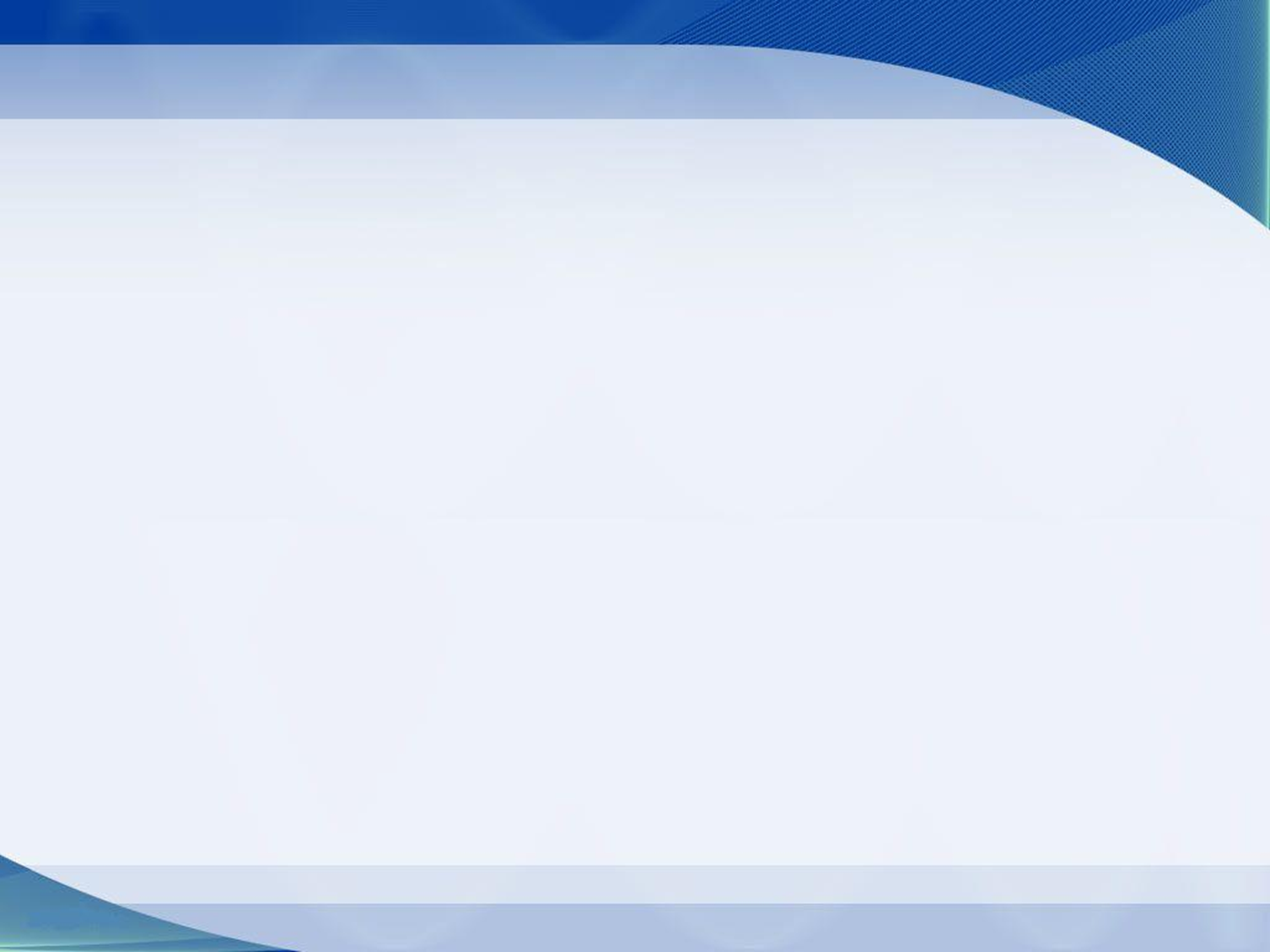 الحرص على صلاتينالفجر و العصر
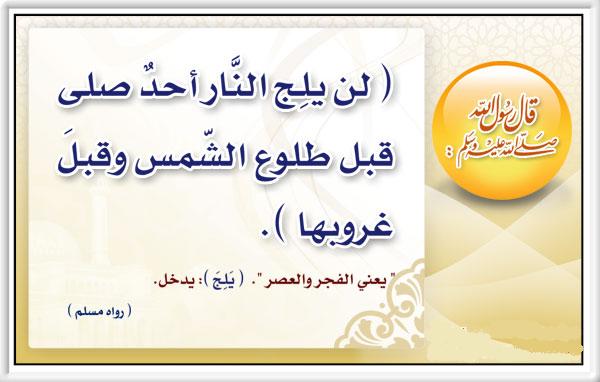 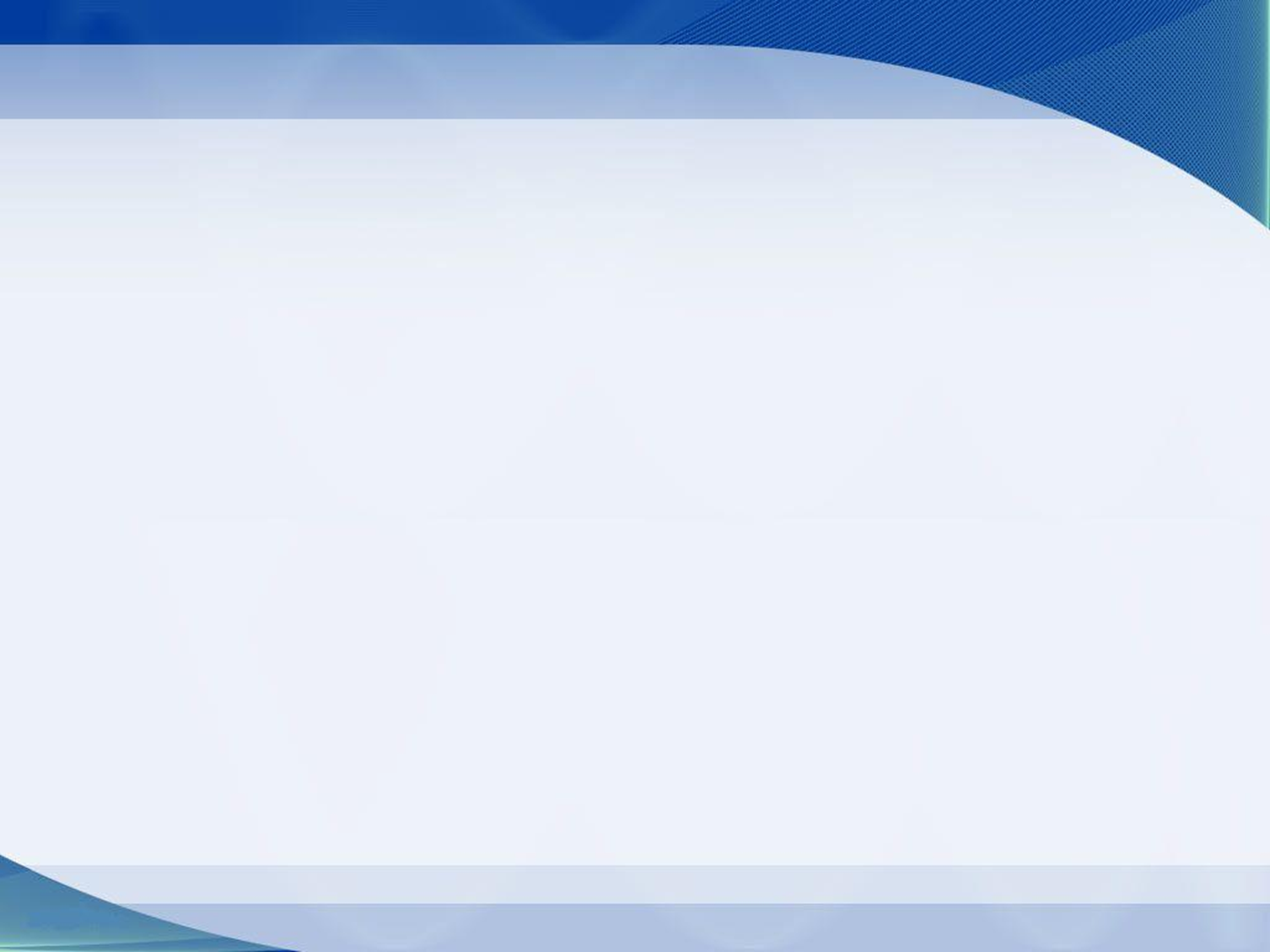 المحافظة على أداء السنة قبلها :
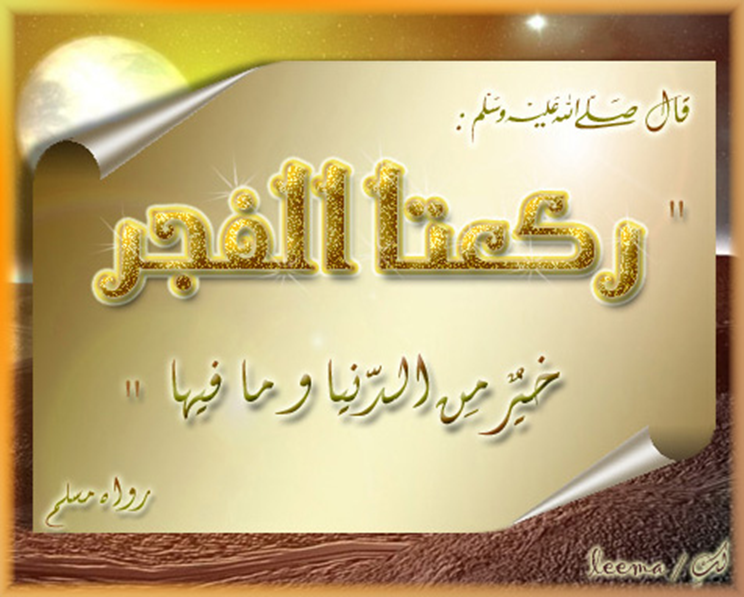 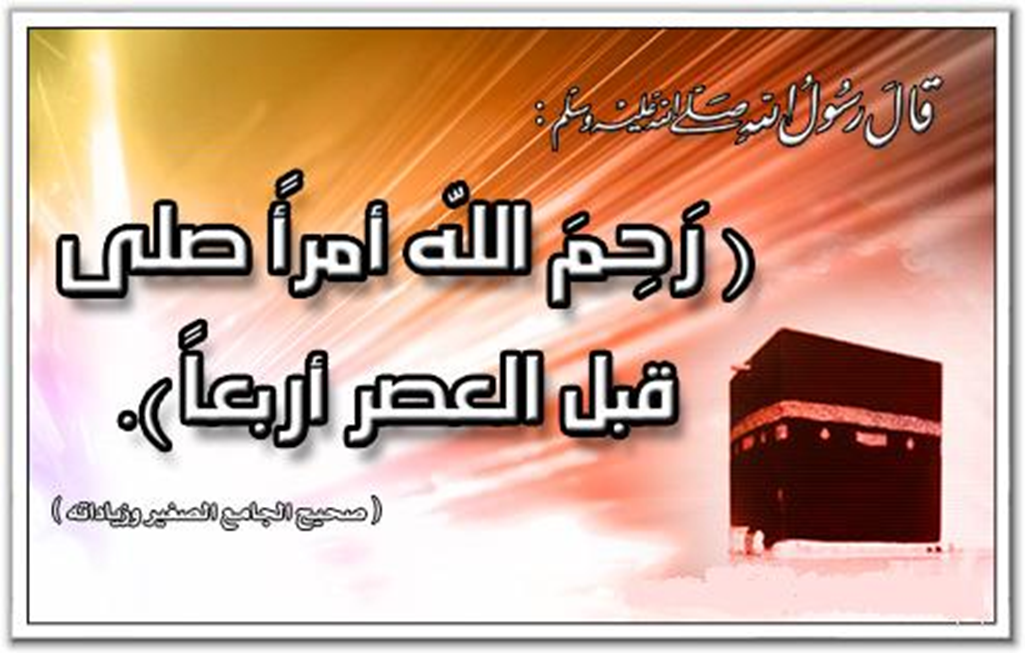 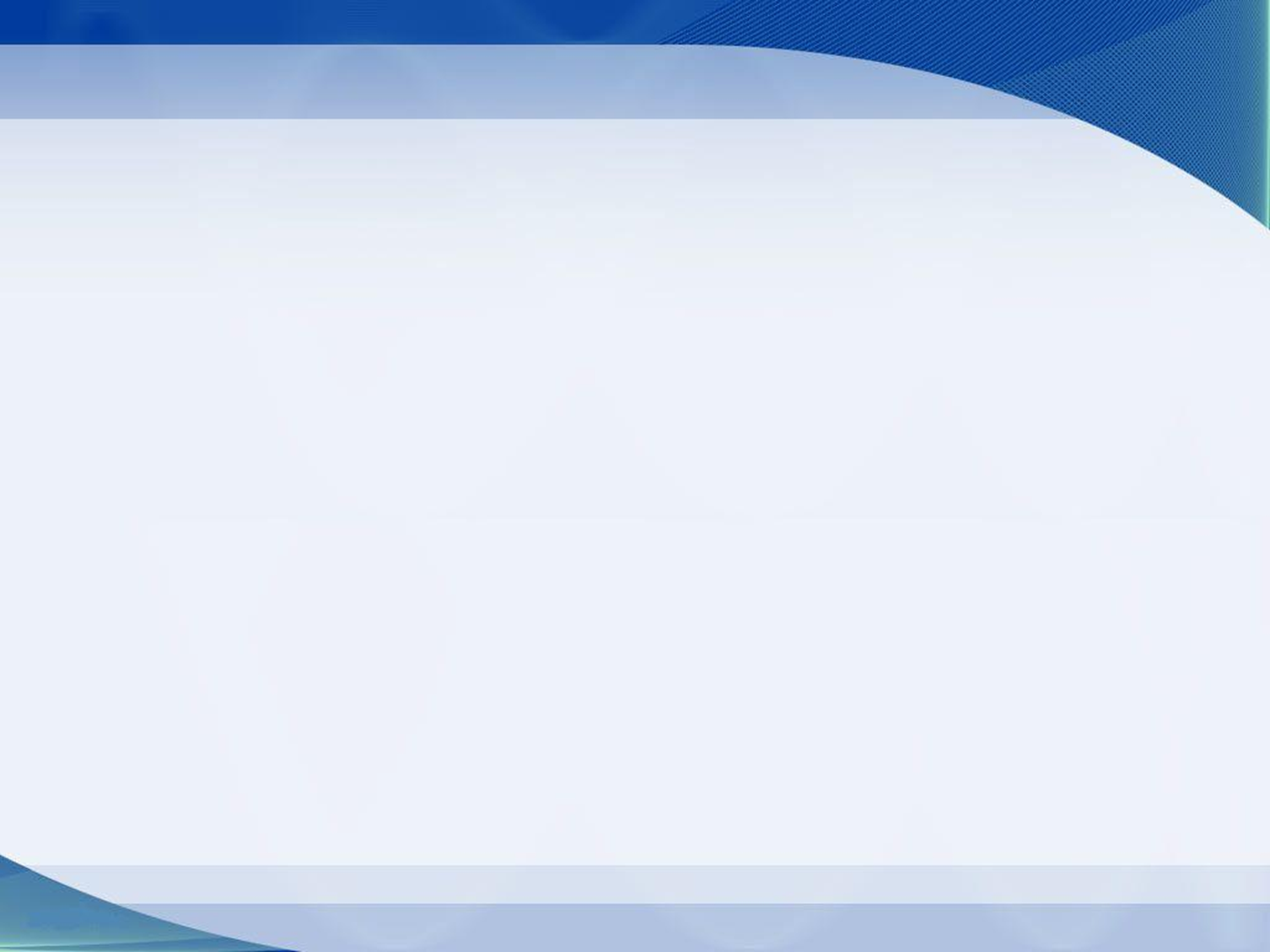 المحافظة على نوافل الصلاة
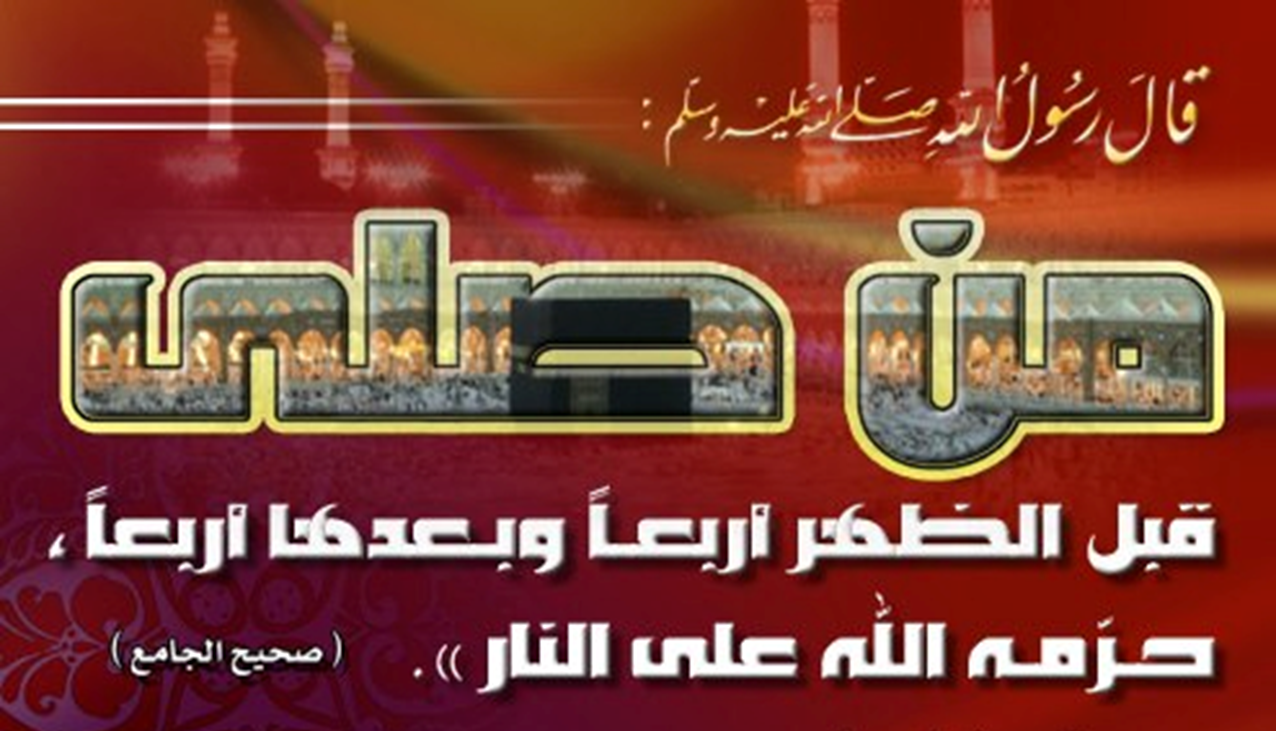 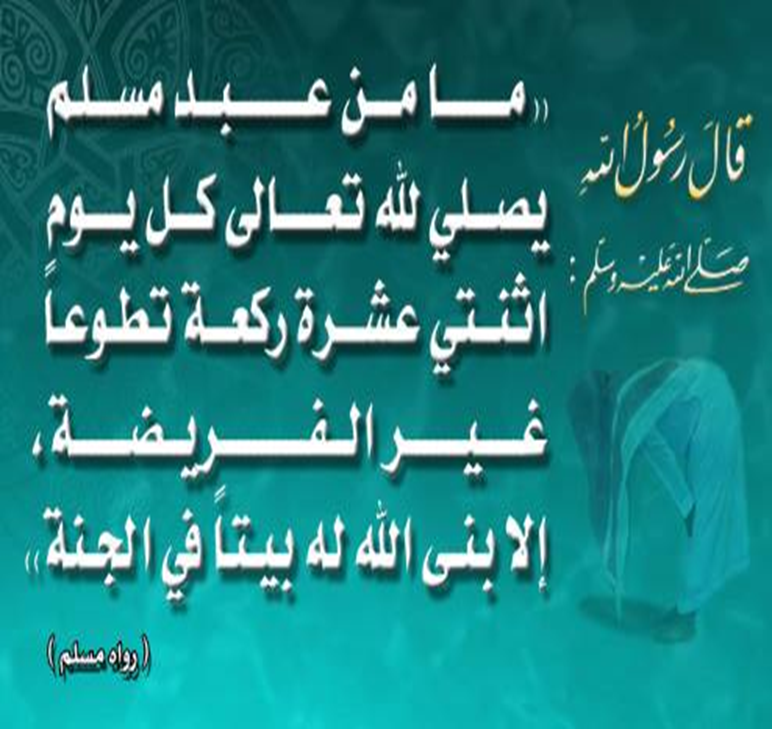 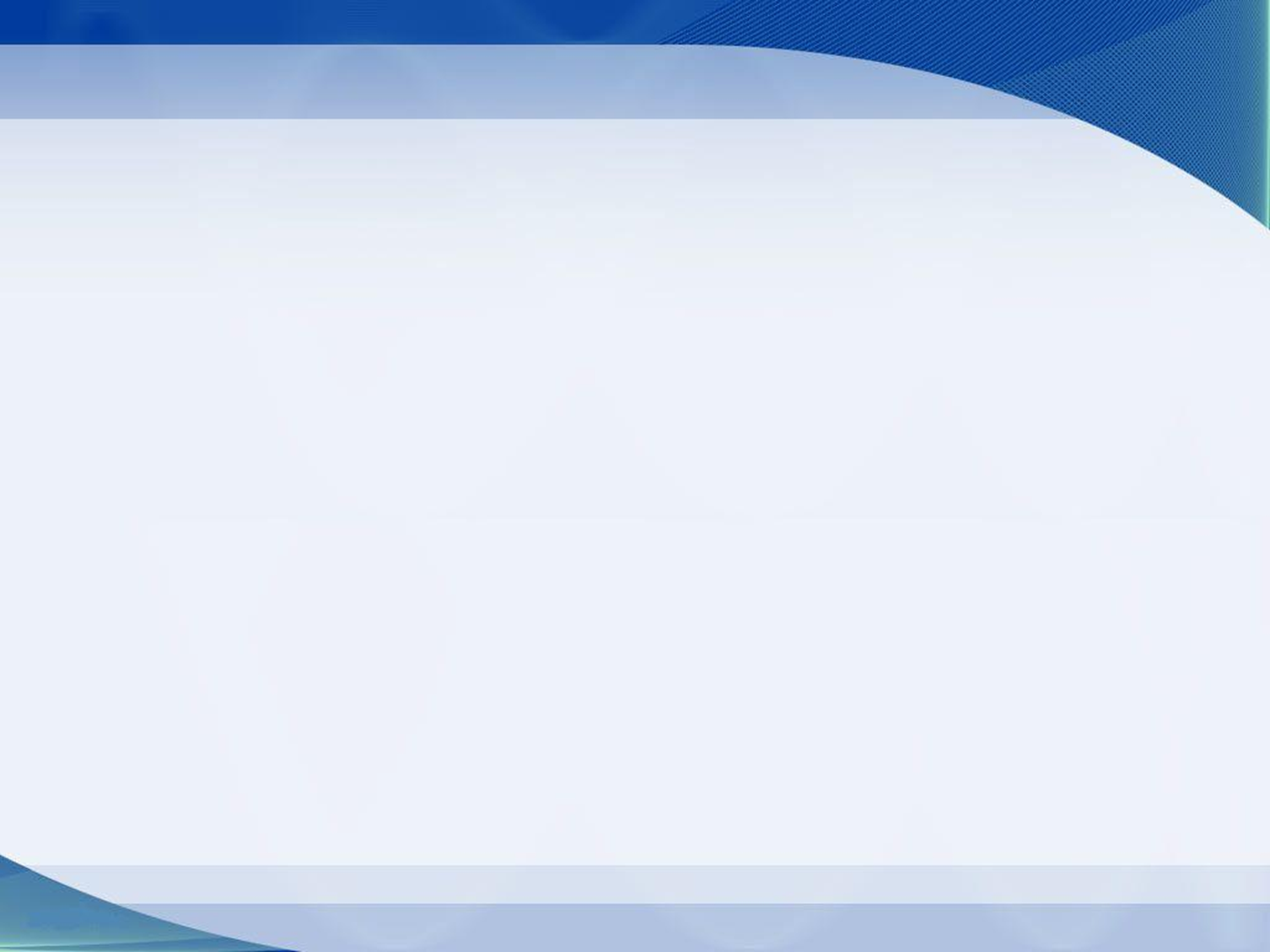 الحرص على قيام الليل
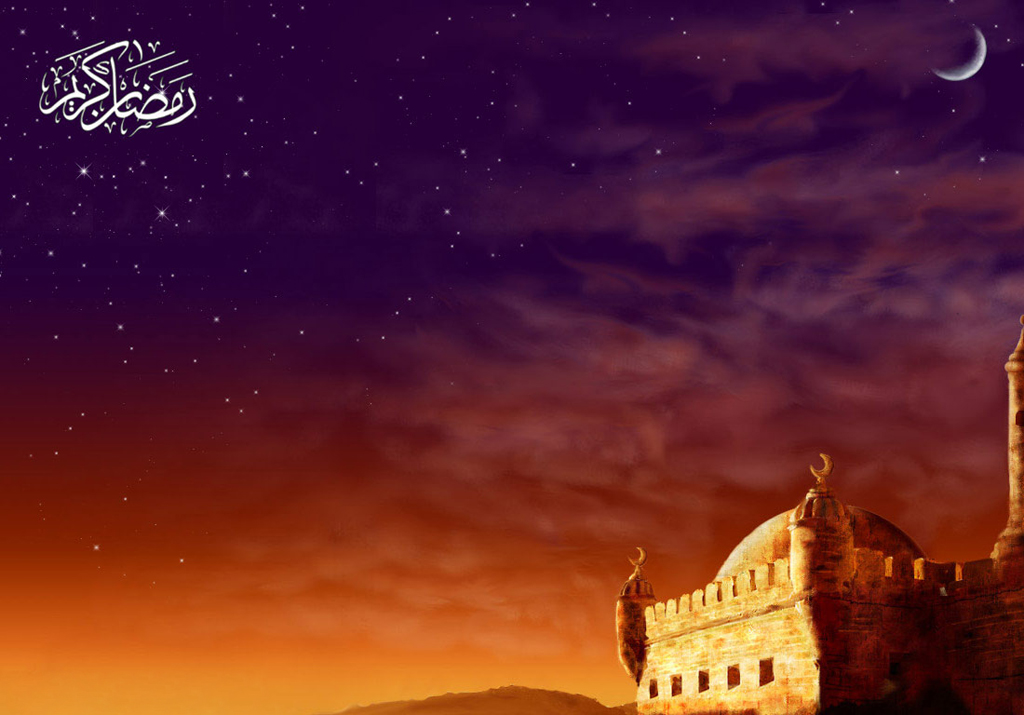 «إن الله ليمهل في شهر رمضان كل ليلة
حتى إذا ذهب ثلث الليل الأول هبط إلى
السماء ثم قال : هل من سائل يعطى
هل من مستغفر يغفر له هل من تائب
يتاب عليه»
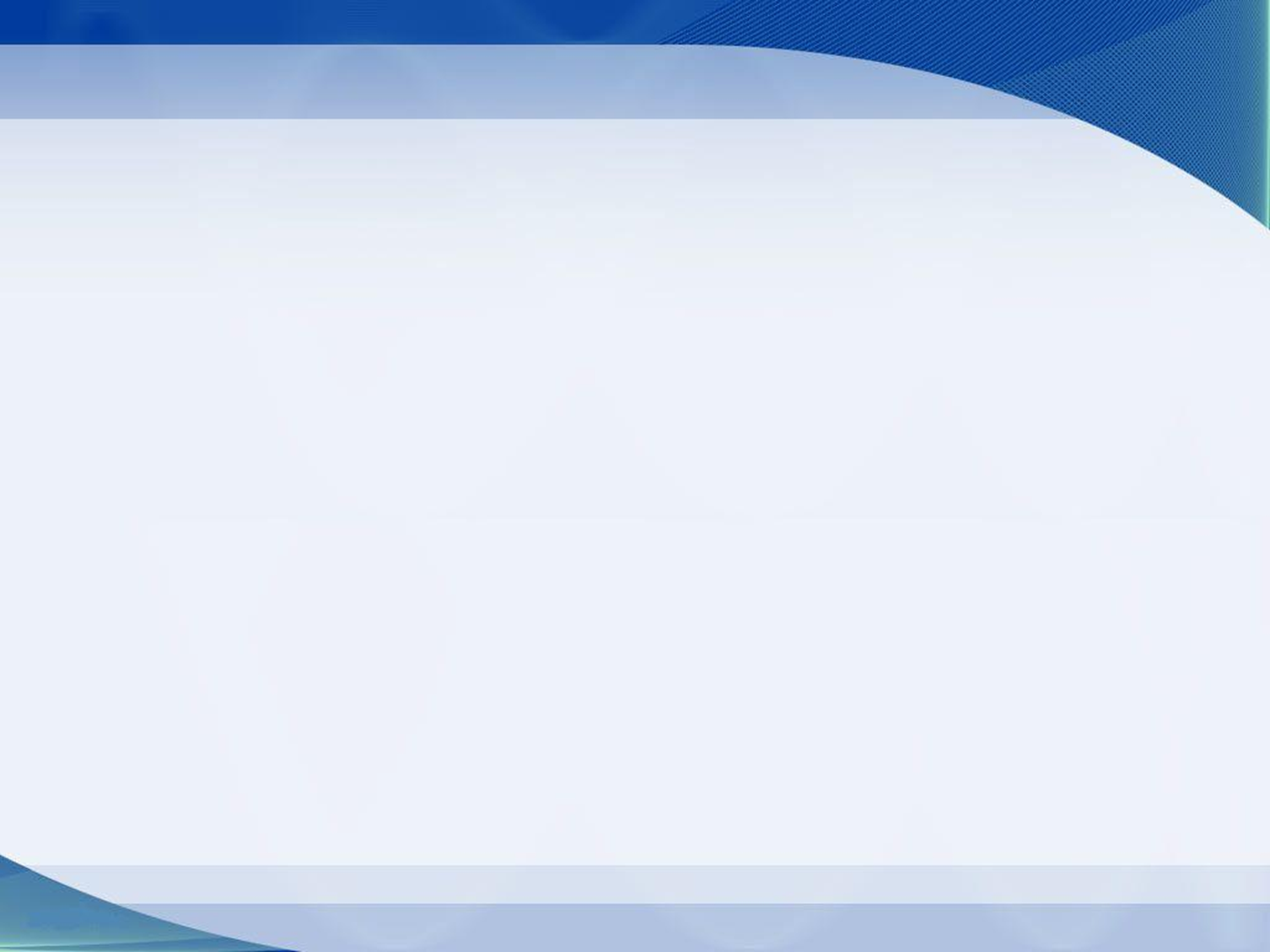 إصلاح الصيام
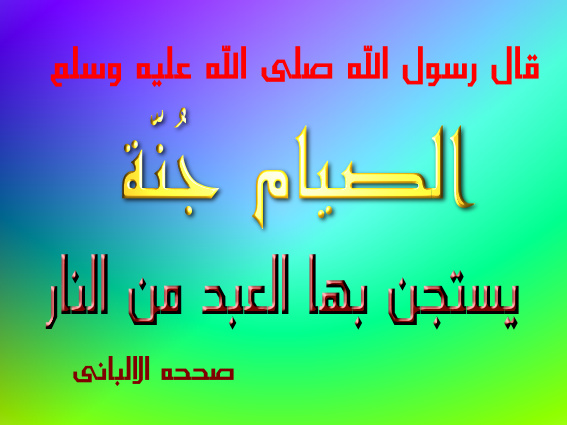 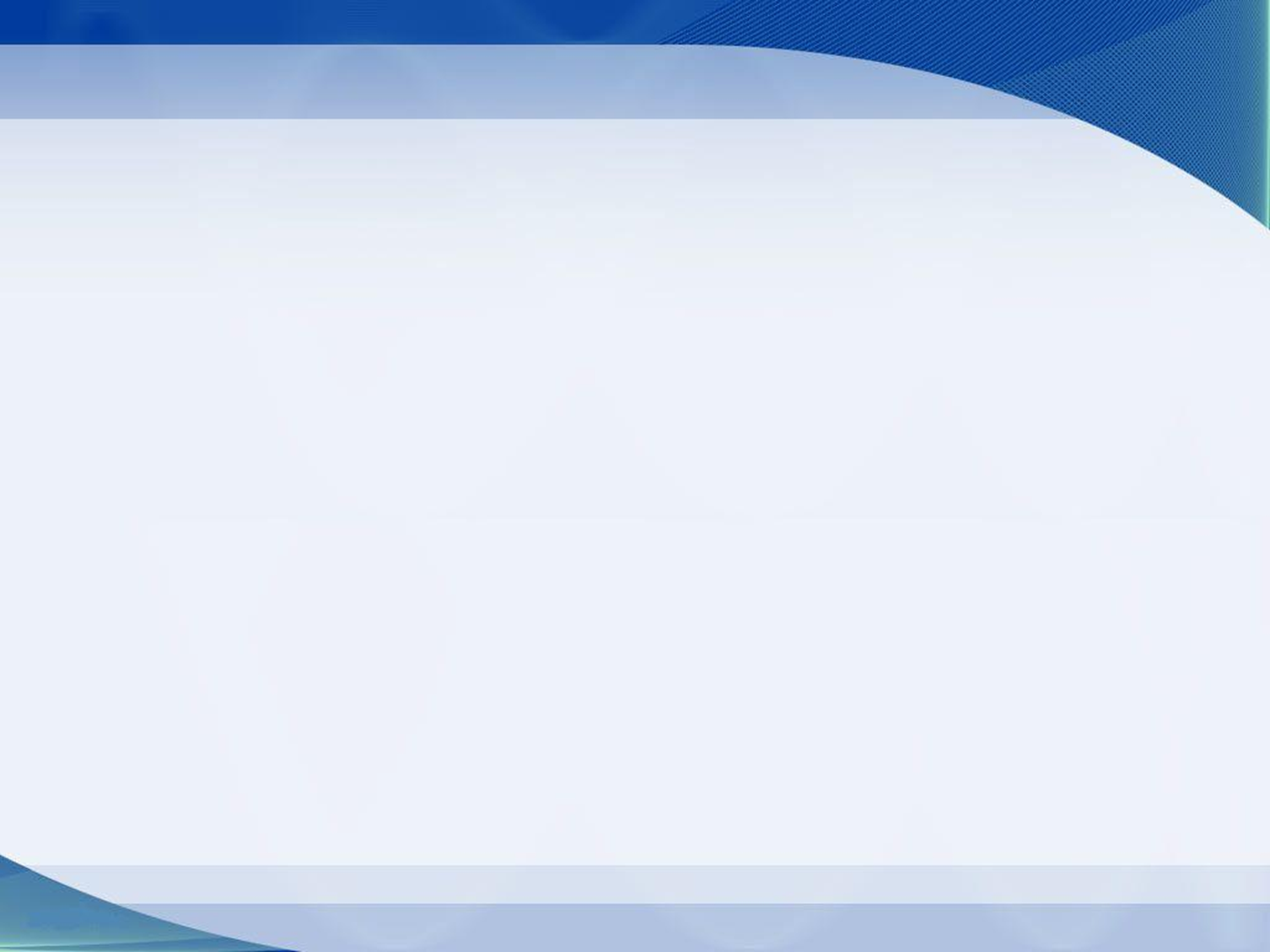 المواظبة على الأذكار
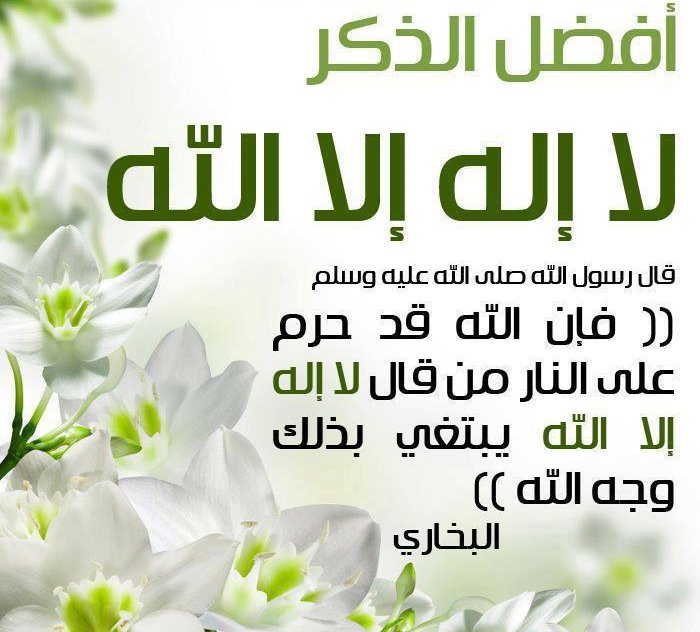 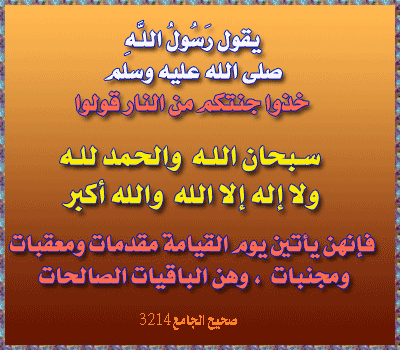 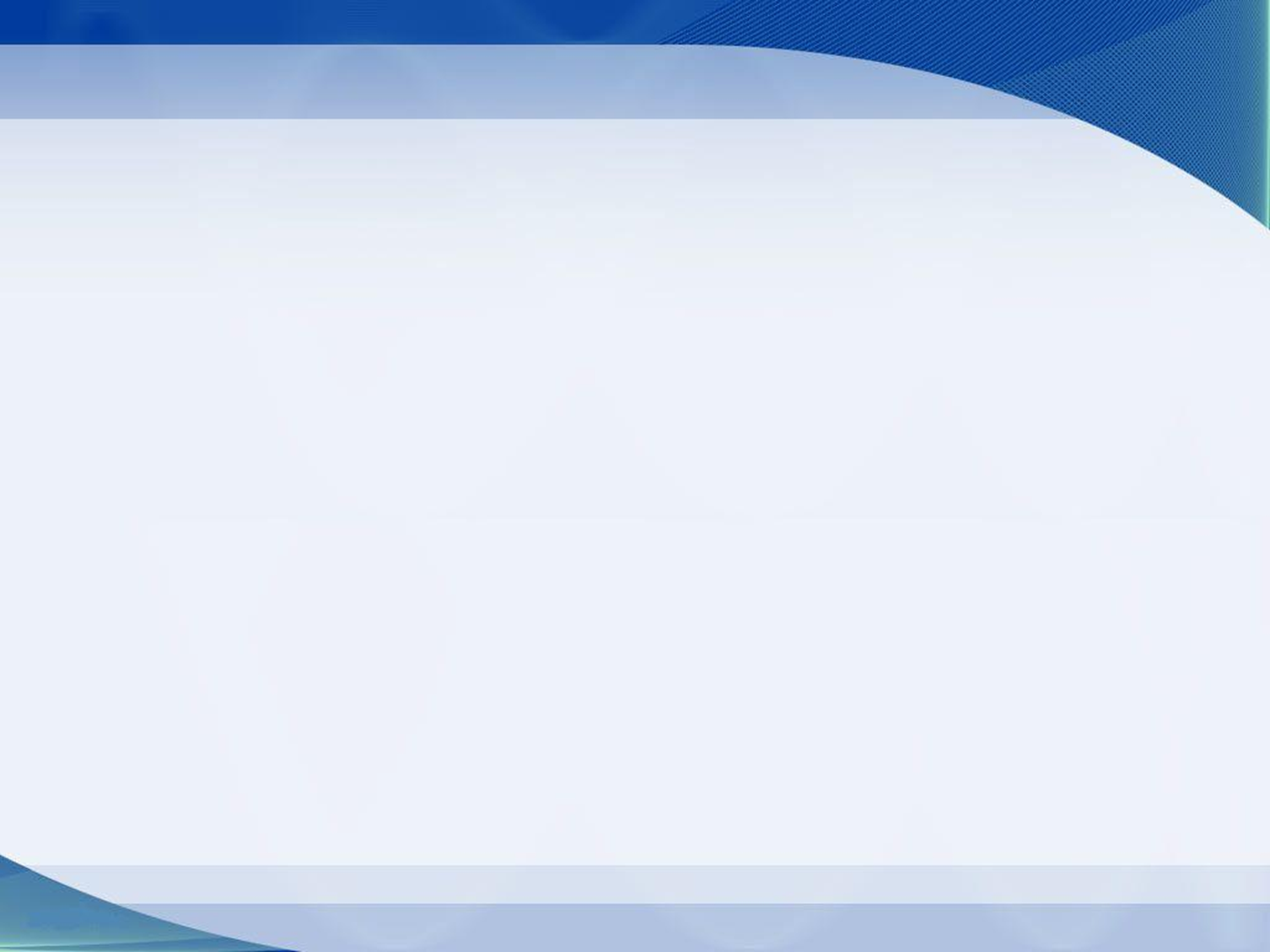 حسن الخلق
«من كان هينا لينا قريبا حرمه الله على النار» رواه الحاكم و صححه الألباني.
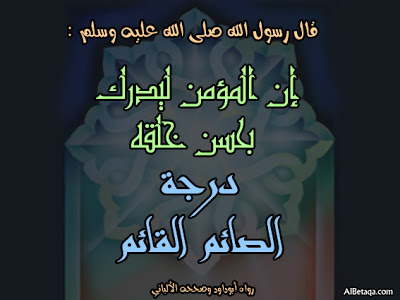 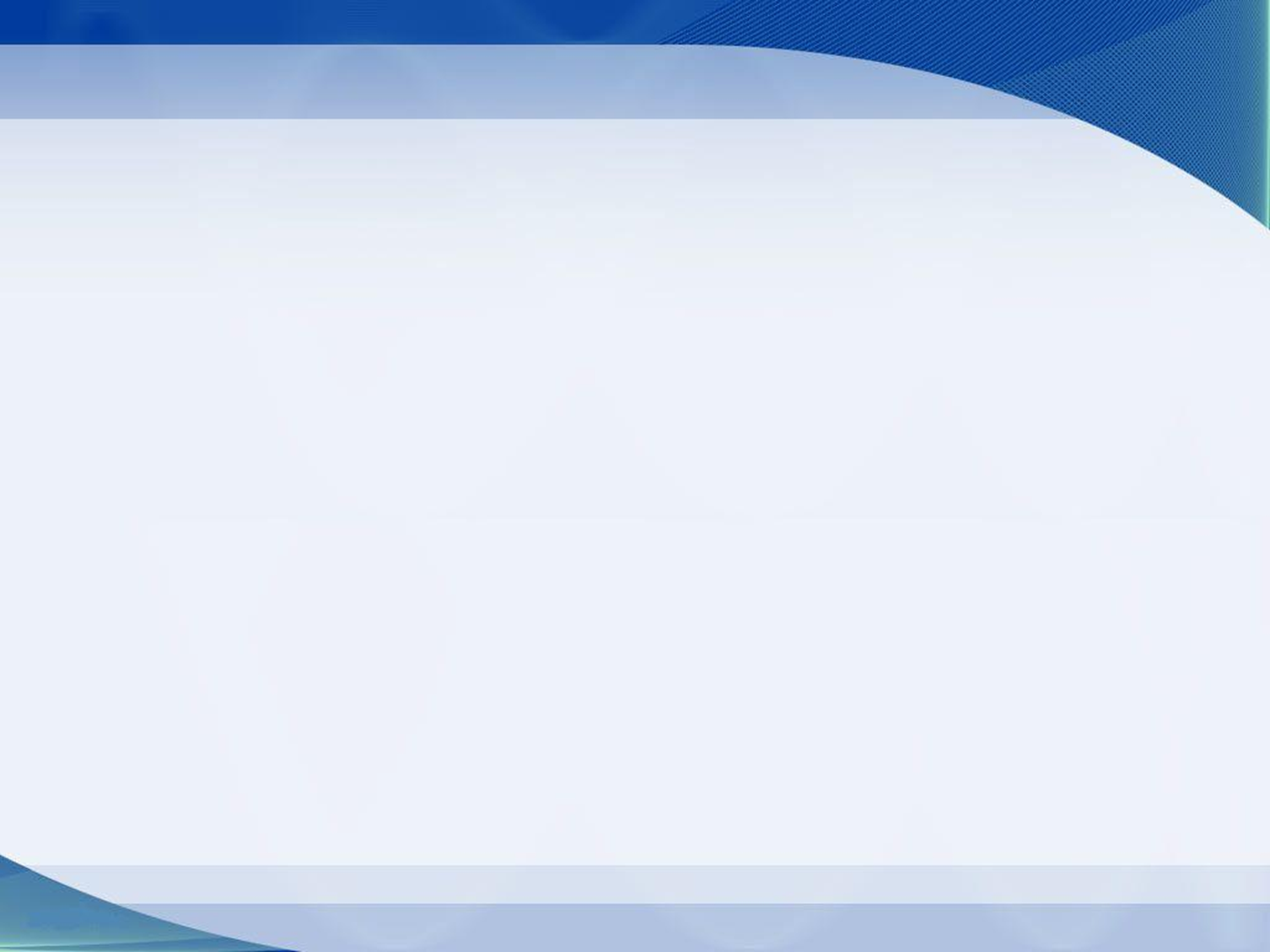 خطوات في سبيل الله
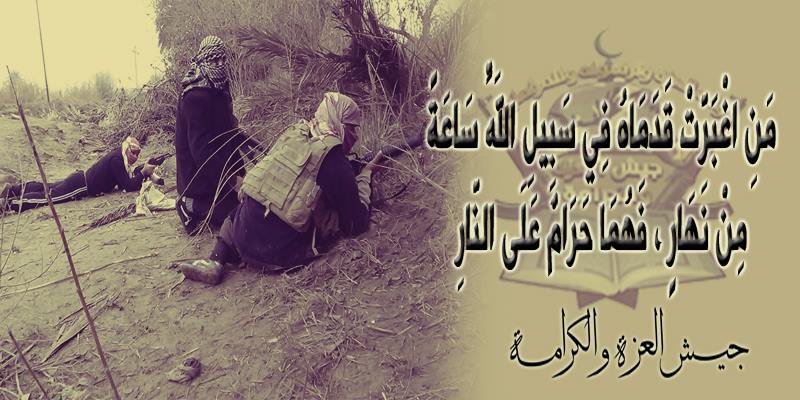 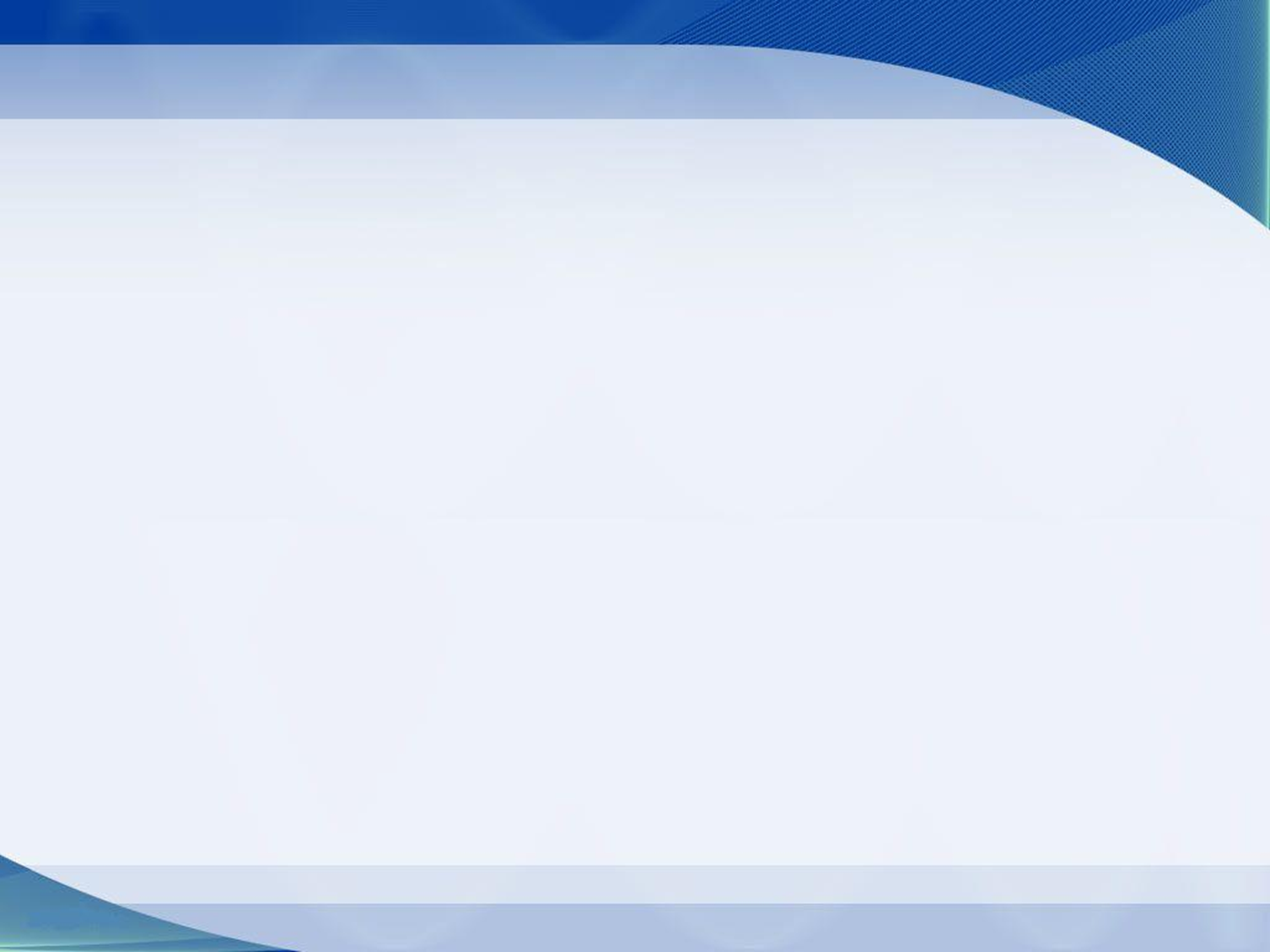 البكاء من خشية الله
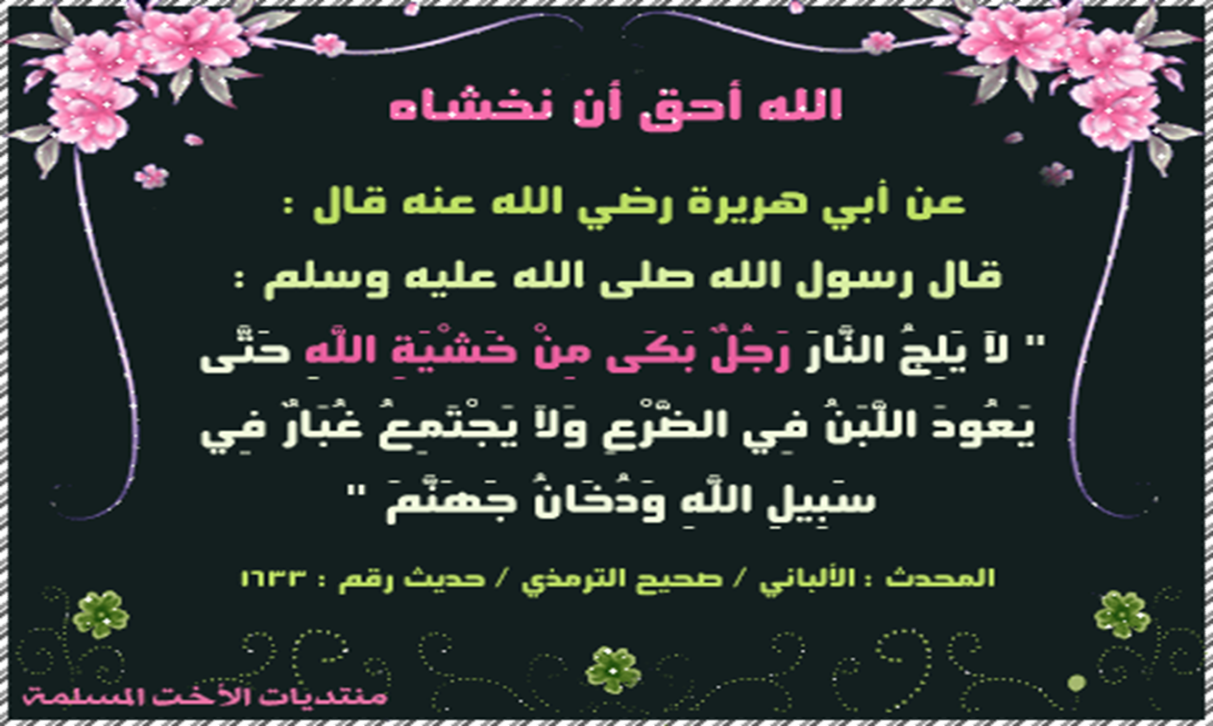 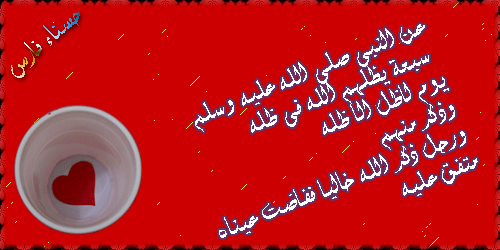 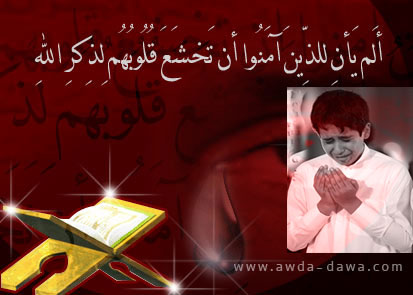 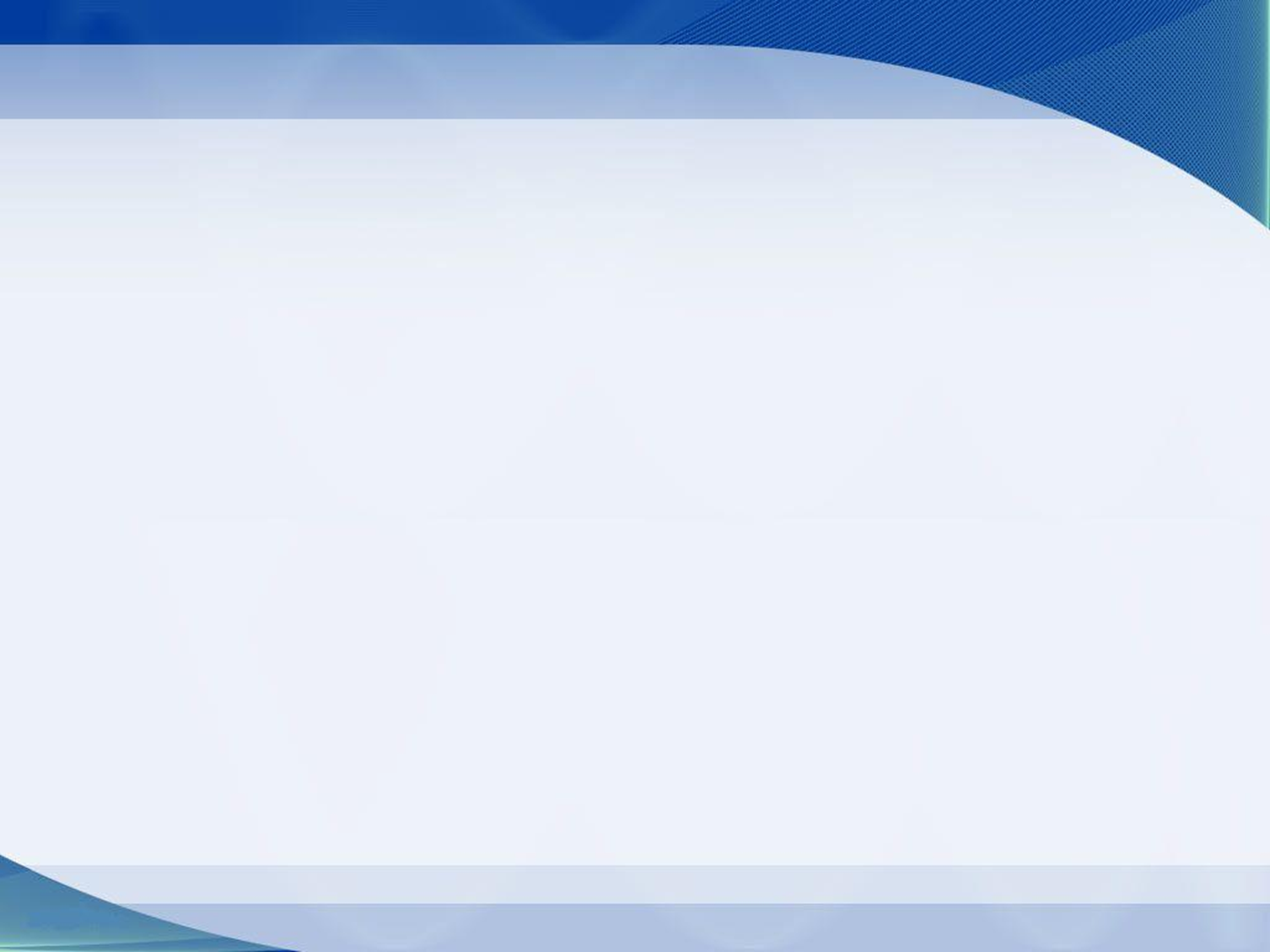 طلب الجنة و الاستعاذة من النار
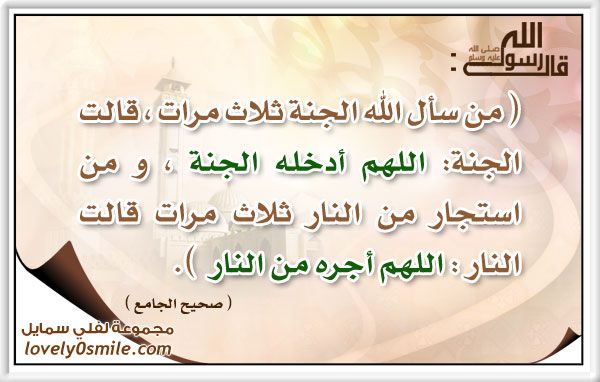 مشروع ليلة العمر
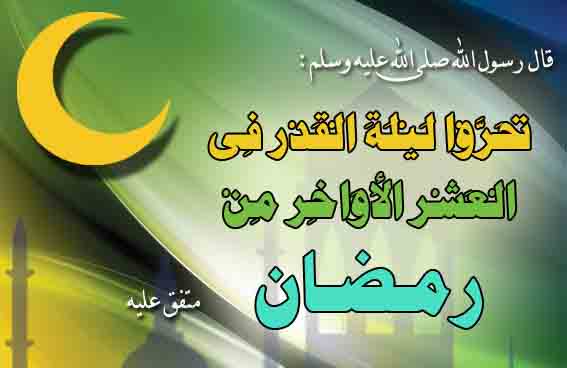 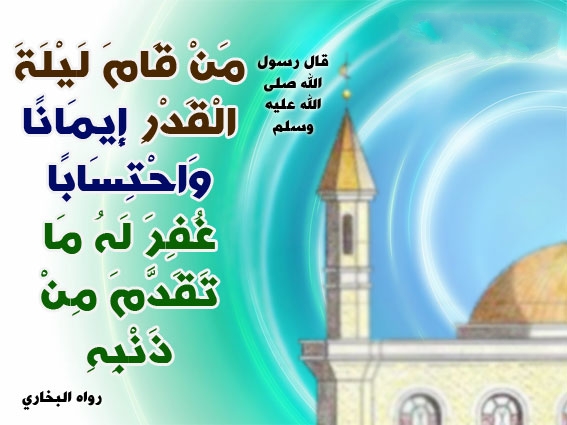 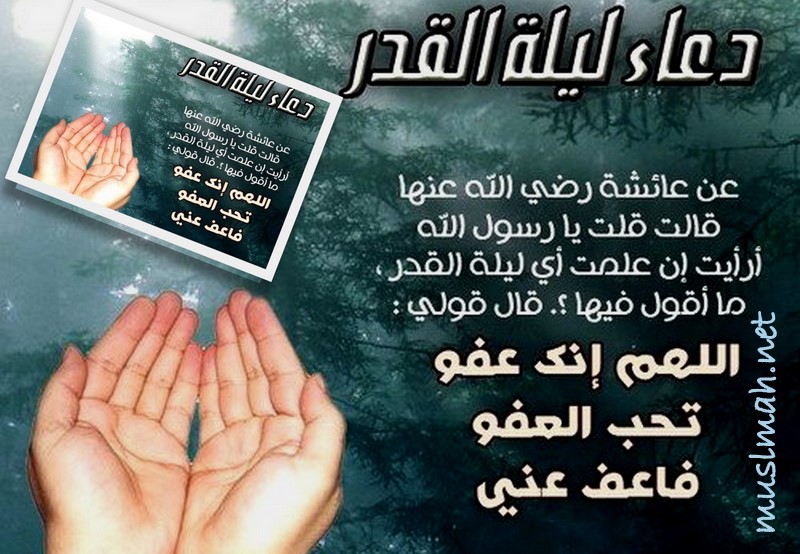